TẬP ĐỌC
Ăng – co Vát
KHỞI
ĐỘNG
KHỞI
ĐỘNG
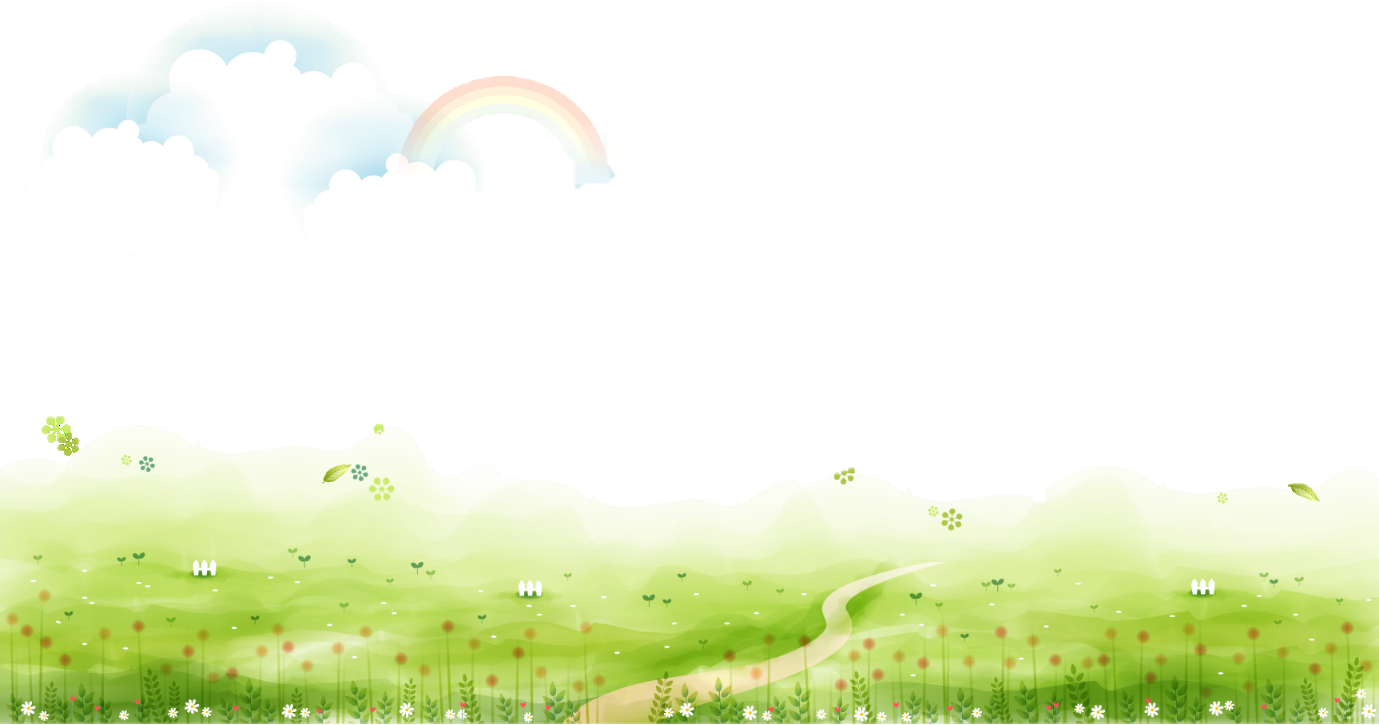 LUYỆN ĐỌC
LUYỆN ĐỌC
Ăng-co Vát​
        Ăng-co Vát là một công trình kiến trúc và điêu khắc tuyệt diệu của nhân dân Cam -pu-chia được xây dựng từ đầu thế kỉ XII.
     Khu đền chính gồm ba tầng với những ngọn tháp lớn. Muốn thăm hết khu đền chính phải đi qua ba tầng hành lang dài gần 1500 mét và vào thăm 398 gian phòng. Suốt cuộc dạo xem kì thú đó, du khách sẽ cảm thấy như lạc vào thế giới của nghệ thuật chạm khắc và kiến trúc cổ đại. Đây, những cây tháp lớn được dựng bằng đá ong và bọc ngoài bằng đá nhẵn. Đây, những bức tường buồng nhẵn bóng như mặt ghế đá, hoàn toàn được ghép bằng những tảng đá lớn đẽo gọt vuông vức và lựa ghép vào nhau kín khít như xây gạch vữa.
    Toàn bộ khu đền quay về hướng tây. Lúc hoàng hôn, Ăng-co Vát thật huy hoàng. Mặt trời lặn, ánh sáng chiếu soi vào bóng tối cửa đền. Những ngọn tháp cao vút ở phía trên, lấp loáng giữa những chùm lá thốt nốt xòa tán tròn vượt lên hẳn những hàng muỗm già cổ kính. Ngôi đền cao với những thềm đá rêu phong, uy nghi kì lạ, càng cao càng thâm nghiêm dưới ánh trời vàng, khi đàn dơi bay tỏa ra từ các ngách.
                                                                                       Theo NHỮNG KÌ QUAN THẾ GIỚI
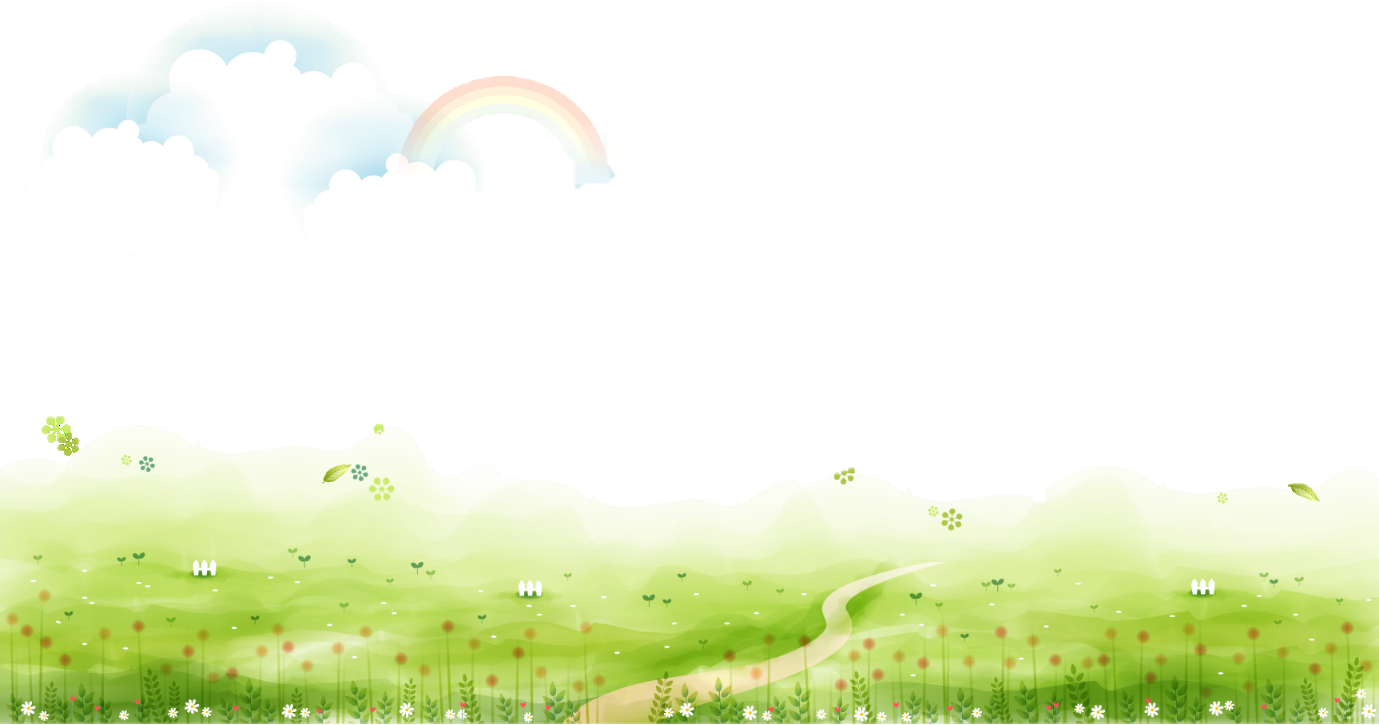 Chia đoạn
Chia đoạn
1
Đoạn 2: Tiếp theo ....gạch vữa
Đoạn 1: Từ đầu ... thế kỉ XII.
Đoạn 3: Còn lại.
2
3
Ăng-co Vát​
      Ăng-co Vát là một công trình kiến trúc và điêu khắc tuyệt diệu của nhân dân Cam -pu-chia được xây dựng từ đầu thế kỉ XII.
    Khu đền chính gồm ba tầng với những ngọn tháp lớn. Muốn thăm hết khu đền chính phải đi qua ba tầng hành lang dài gần 1500 mét và vào thăm 398 gian phòng. Suốt cuộc dạo xem kì thú đó, du khách sẽ cảm thấy như lạc vào thế giới của nghệ thuật chạm khắc và kiến trúc cổ đại. Đây, những cây tháp lớn được dựng bằng đá ong và bọc ngoài bằng đá nhẵn. Đây, những bức tường buồng nhẵn bóng như mặt ghế đá, hoàn toàn được ghép bằng những tảng đá lớn đẽo gọt vuông vức và lựa ghép vào nhau kín khít như xây gạch vữa.
    Toàn bộ khu đền quay về hướng tây. Lúc hoàng hôn, Ăng-co Vát thật huy hoàng. Mặt trời lặn, ánh sáng chiếu soi vào bóng tối cửa đền. Những ngọn tháp cao vút ở phía trên, lấp loáng giữa những chùm lá thốt nốt xòa tán tròn vượt lên hẳn những hàng muỗm già cổ kính. Ngôi đền cao với những thềm đá rêu phong, uy nghi kì lạ, càng cao càng thâm nghiêm dưới ánh trời vàng, khi đàn dơi bay tỏa ra từ các ngách.
                                                                                       Theo NHỮNG KÌ QUAN THẾ GIỚI
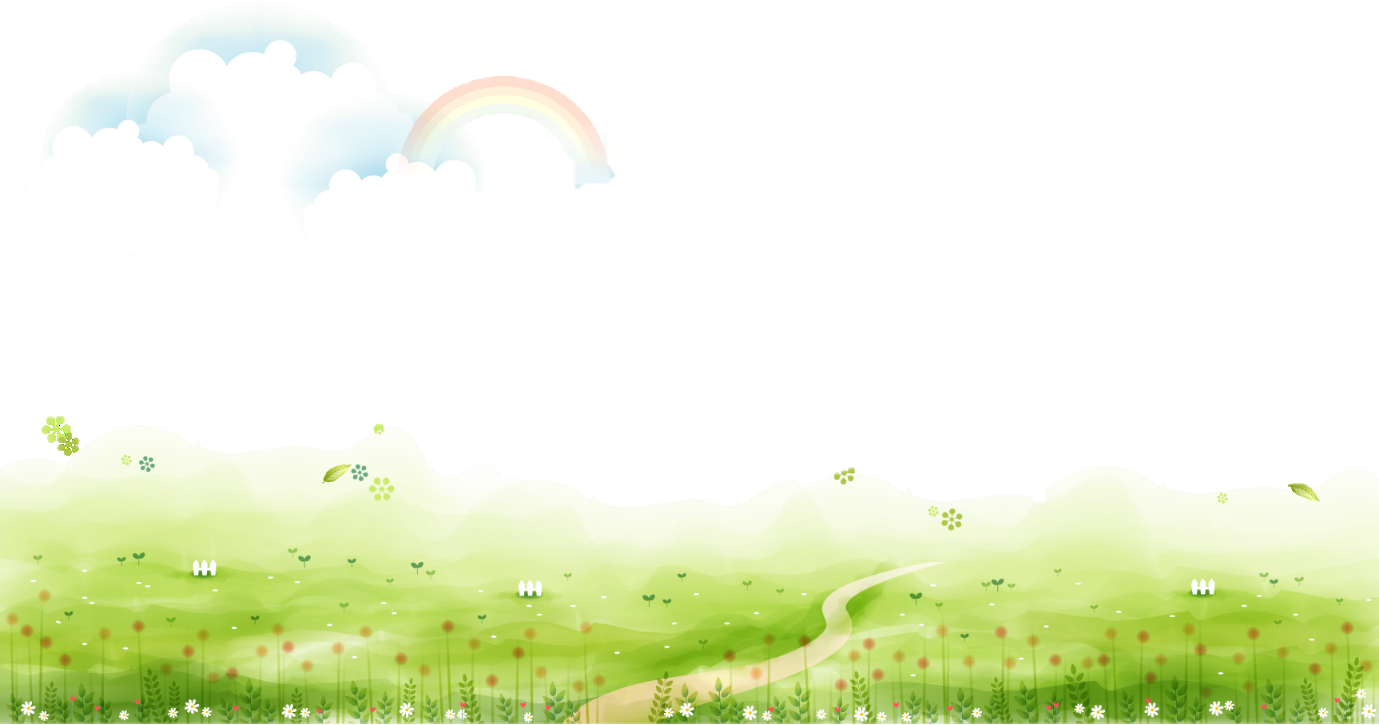 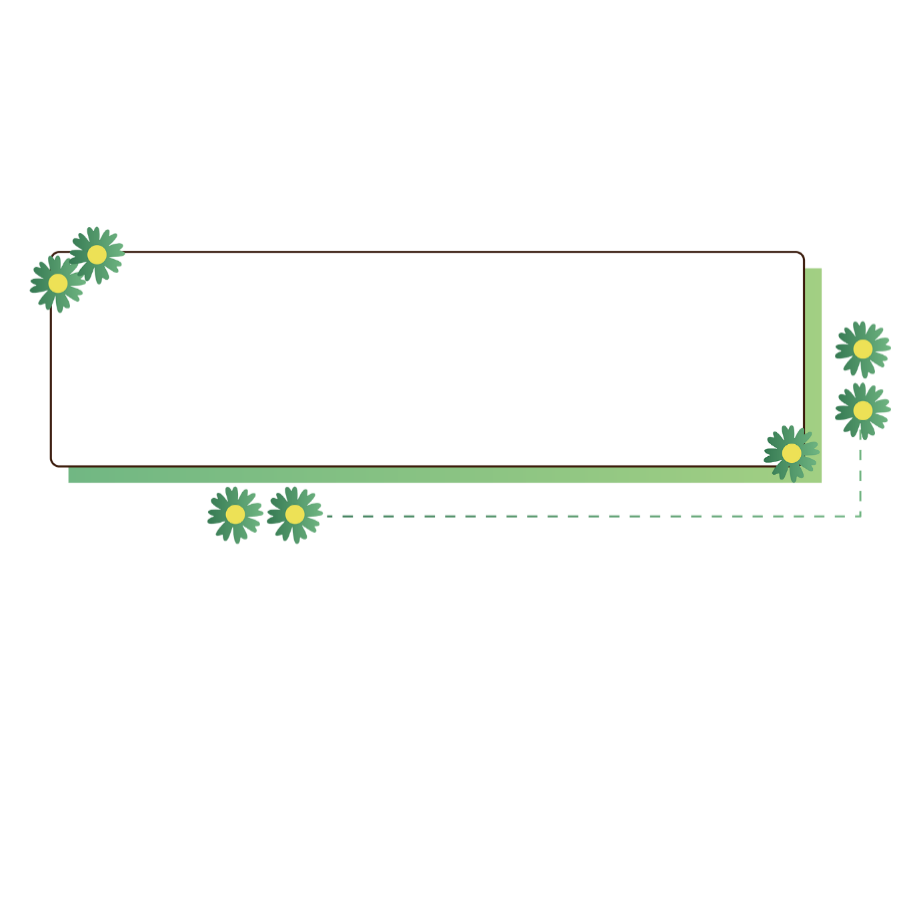 LUYỆN ĐỌC TỪ KHÓ
LUYỆN  ĐỌC  TỪ  KHÓ
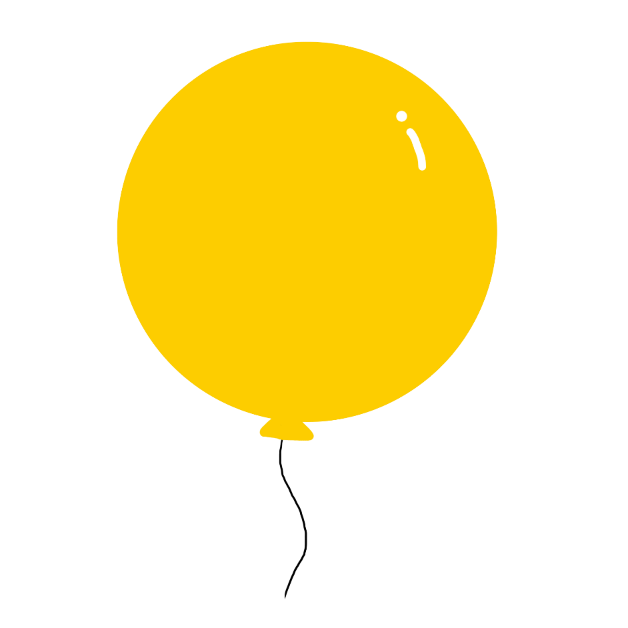 tuyệt diệu
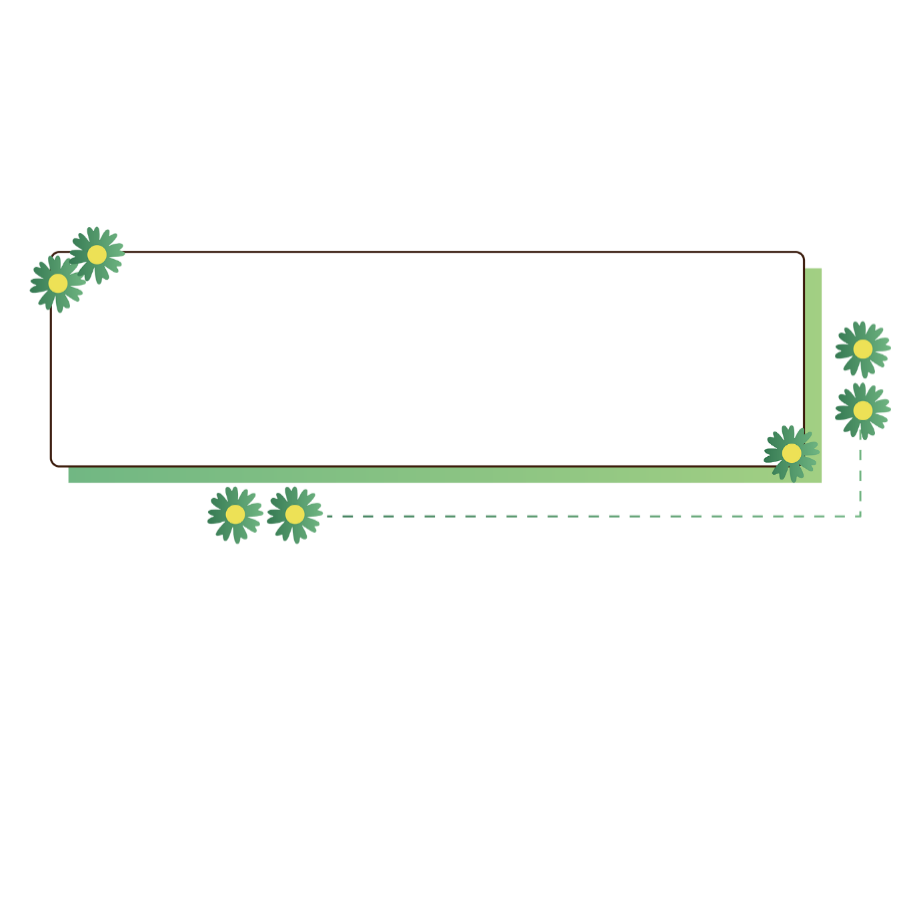 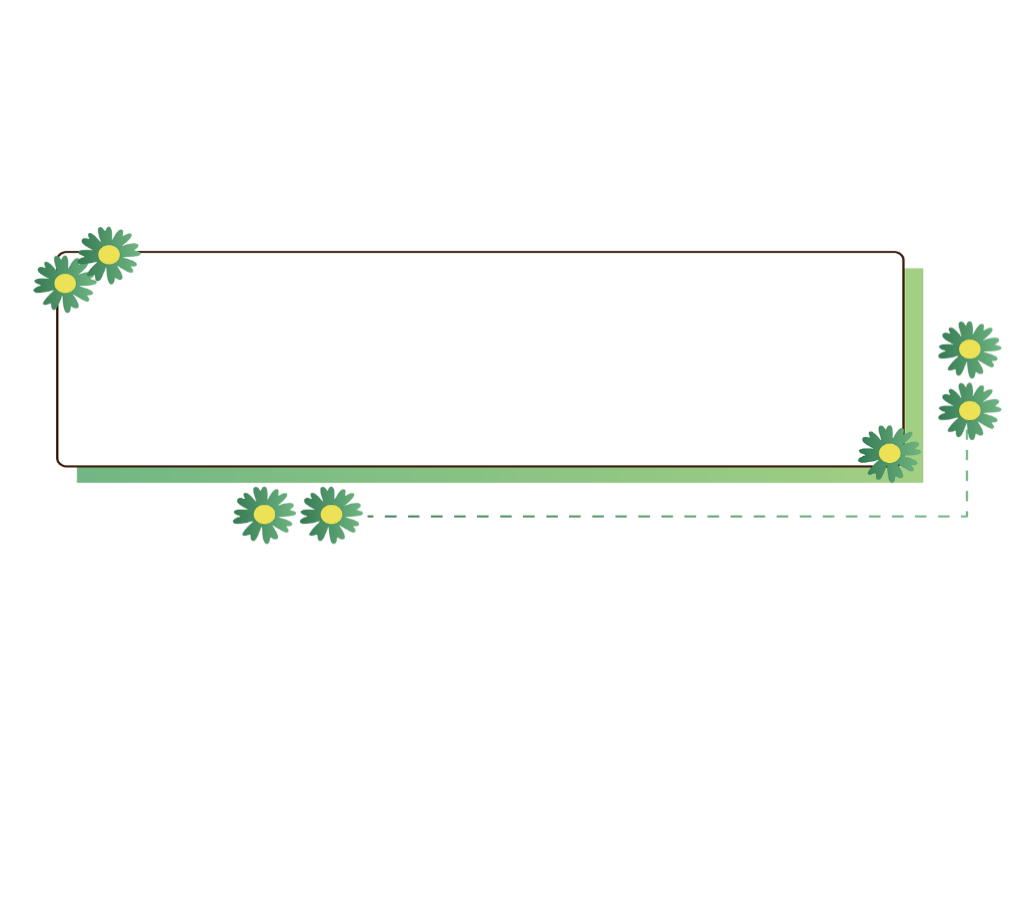 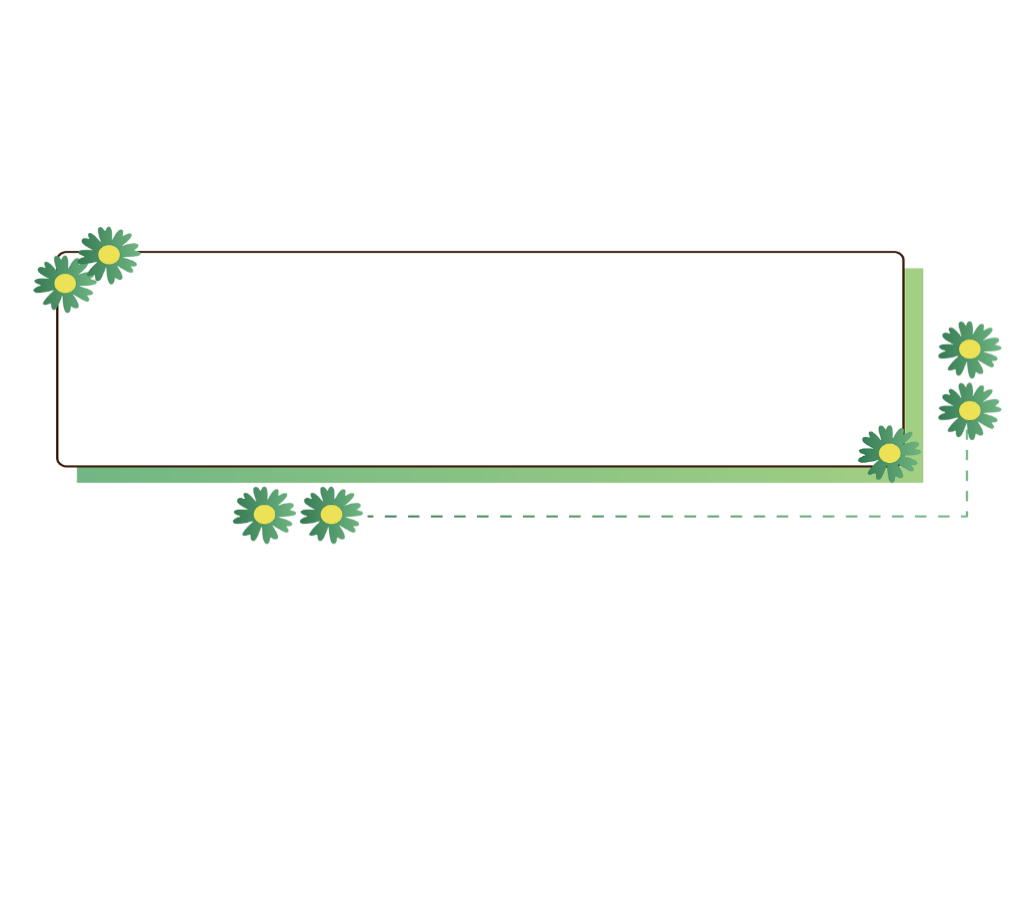 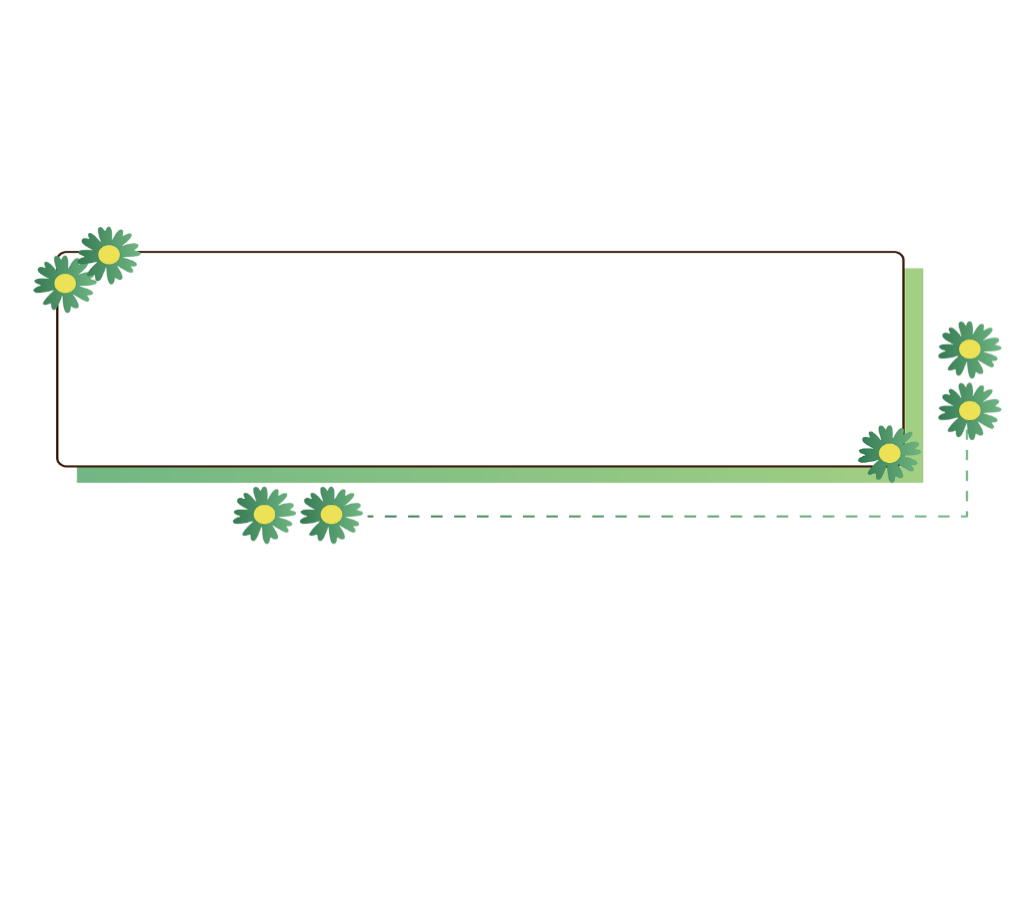 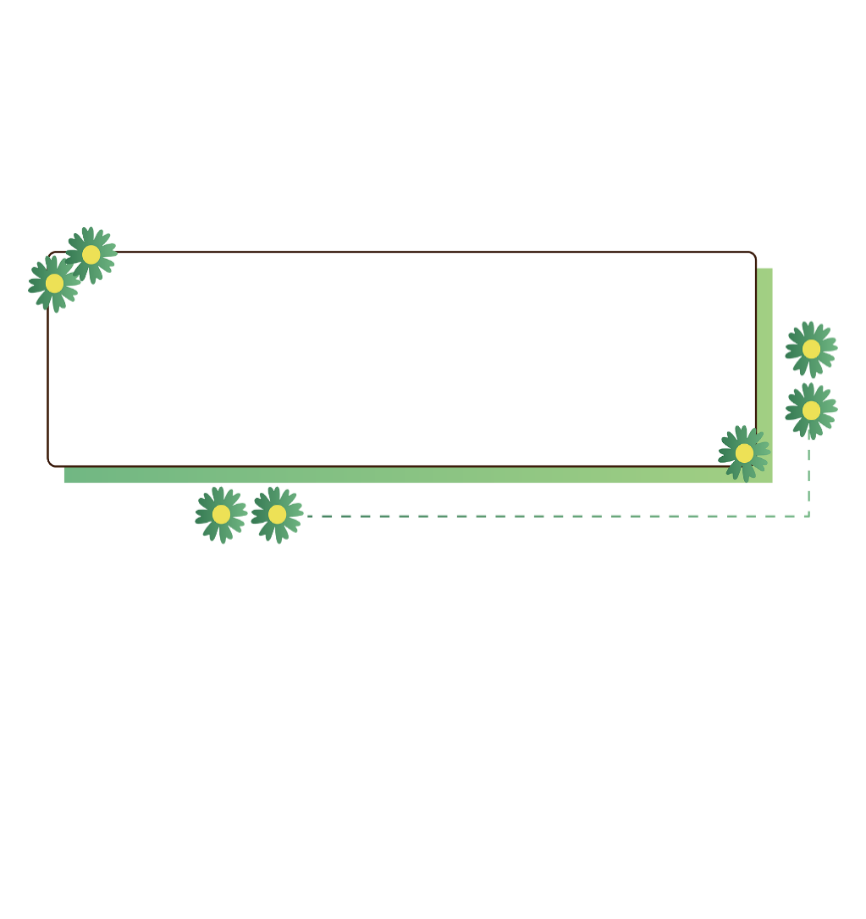 Ăng- co Vát
lấp loáng
Cam- pu- chia
vuông vức
kín khít
Đây, những bức tường buồng nhẵn bóng như mặt ghế đá,/ hoàn toàn được ghép bằng những tảng đá lớn đẽo gọt vuông vức/ và lựa ghép vào nhau kín khít như xây gạch vữa.//
LUYỆN ĐỌC CÂU DÀI
LUYỆN  ĐỌC  CÂU  DÀI
Ăng-co Vát​
       Ăng-co Vát là một công trình kiến trúc và điêu khắc tuyệt diệu của nhân dân Cam -pu-chia được xây dựng từ đầu thế kỉ XII.
     Khu đền chính gồm ba tầng với những ngọn tháp lớn. Muốn thăm hết khu đền chính phải đi qua ba tầng hành lang dài gần 1500 mét và vào thăm 398 gian phòng. Suốt cuộc dạo xem kì thú đó, du khách sẽ cảm thấy như lạc vào thế giới của nghệ thuật chạm khắc và kiến trúc cổ đại. Đây, những cây tháp lớn được dựng bằng đá ong và bọc ngoài bằng đá nhẵn. Đây, những bức tường buồng nhẵn bóng như mặt ghế đá, hoàn toàn được ghép bằng những tảng đá lớn đẽo gọt vuông vức và lựa ghép vào nhau kín khít như xây gạch vữa.
    Toàn bộ khu đền quay về hướng tây. Lúc hoàng hôn, Ăng-co Vát thật huy hoàng. Mặt trời lặn, ánh sáng chiếu soi vào bóng tối cửa đền. Những ngọn tháp cao vút ở phía trên, lấp loáng giữa những chùm lá thốt nốt xòa tán tròn vượt lên hẳn những hàng muỗm già cổ kính. Ngôi đền cao với những thềm đá rêu phong, uy nghi kì lạ, càng cao càng thâm nghiêm dưới ánh trời vàng, khi đàn dơi bay tỏa ra từ các ngách.
                                                                                       Theo NHỮNG KÌ QUAN THẾ GIỚI
GIẢI  NGHĨA TỪ
GIẢI  NGHĨA TỪ
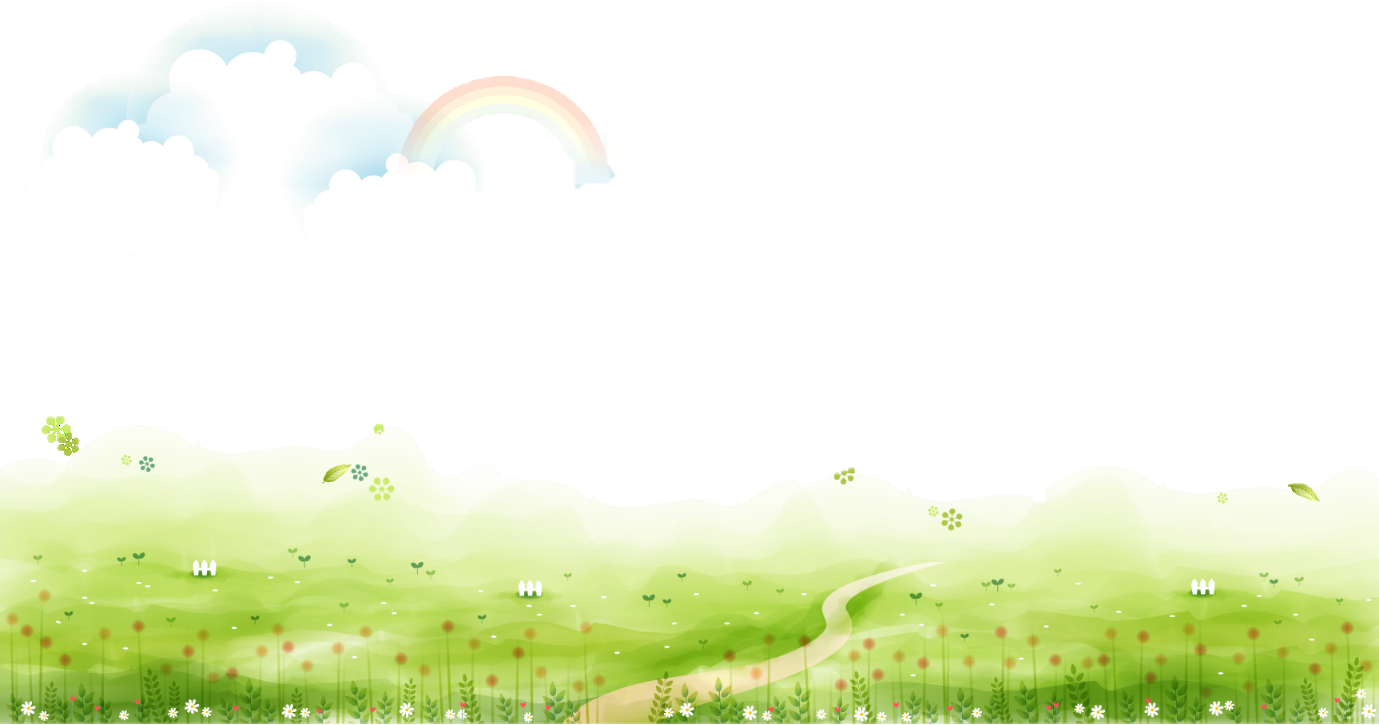 Kiến trúc: nghệ thuật thiết kế, xây dựng nhà cửa, thành lũy,…
Kiến trúc: nghệ thuật thiết kế, xây dựng nhà cửa, thành lũy,…
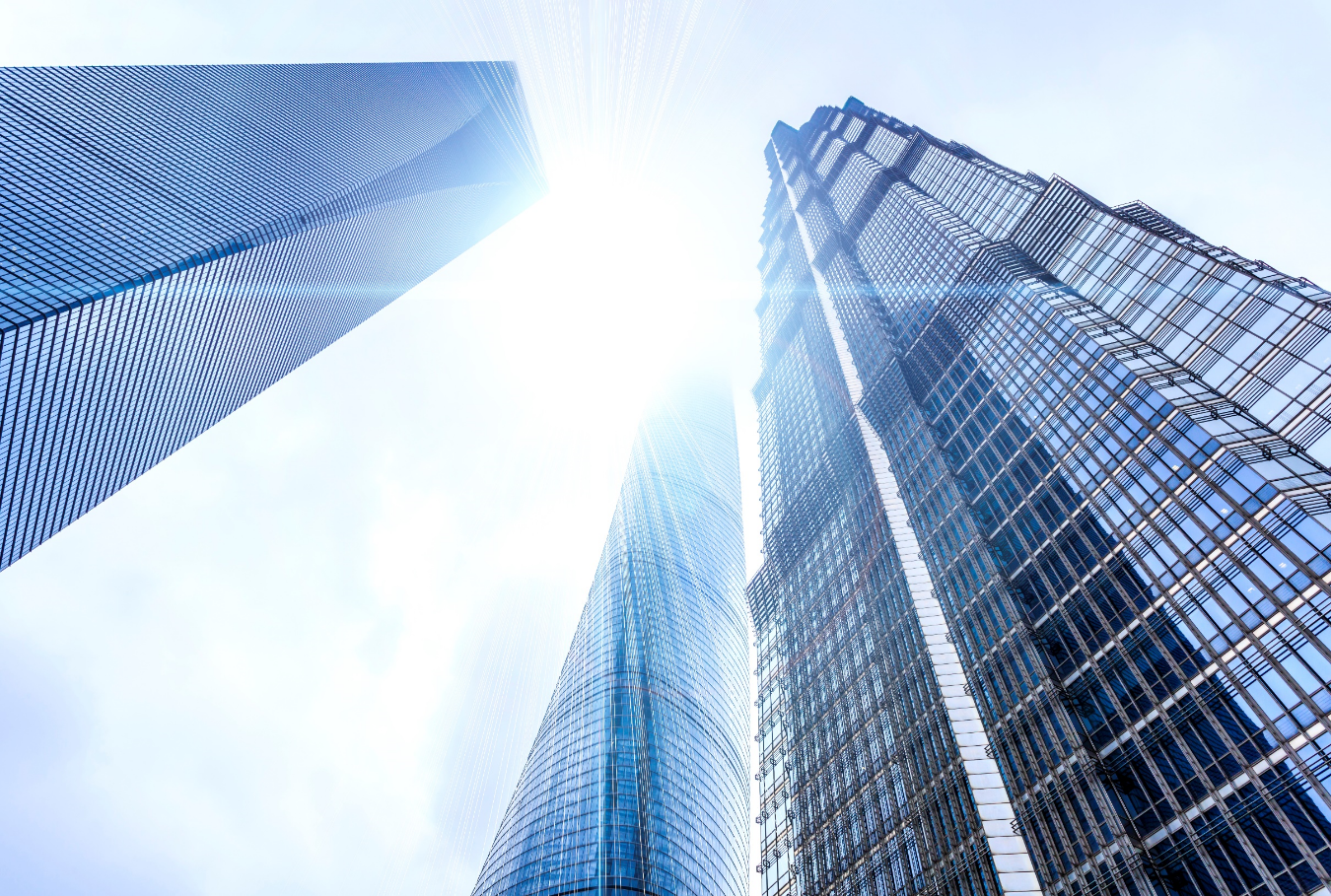 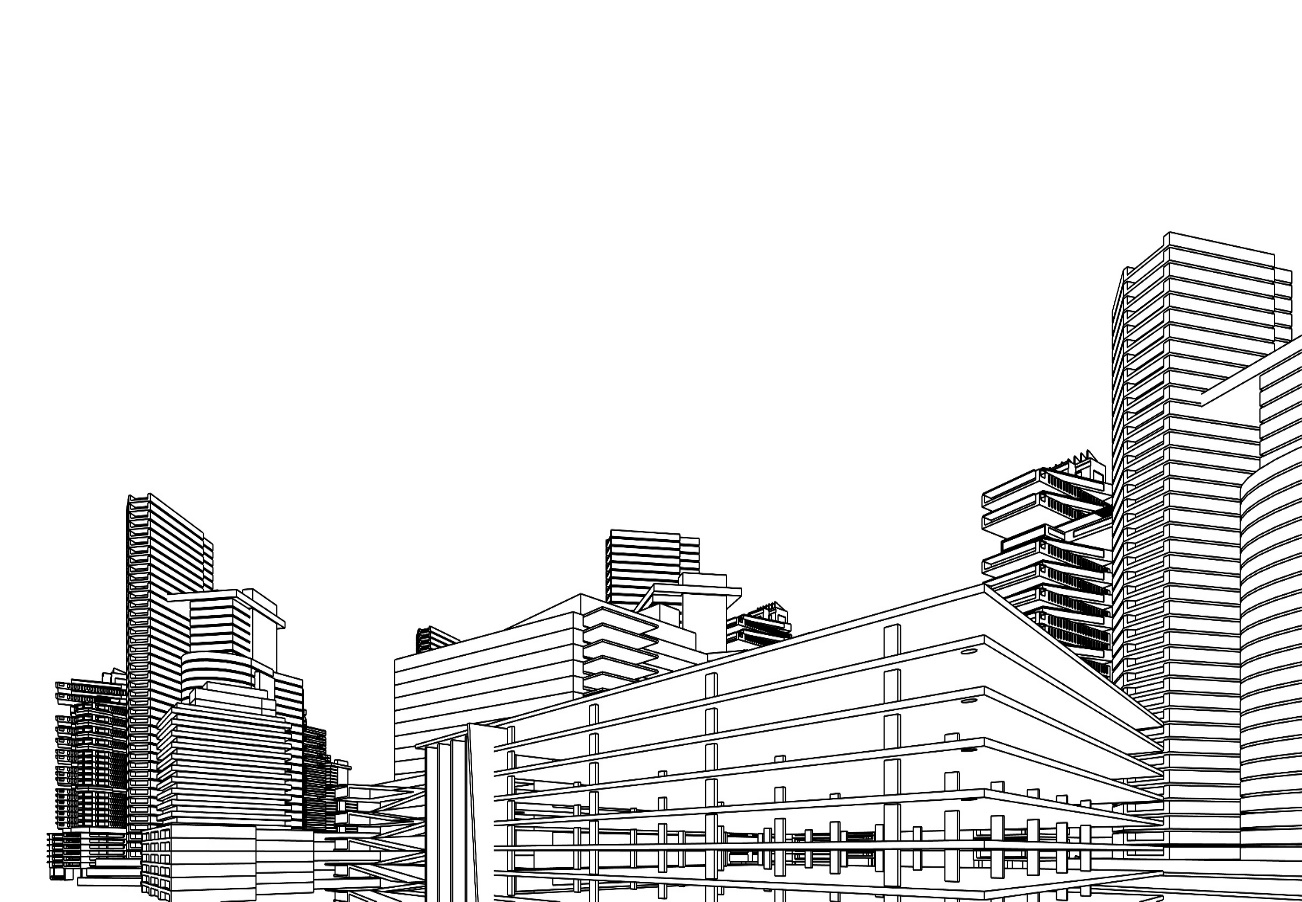 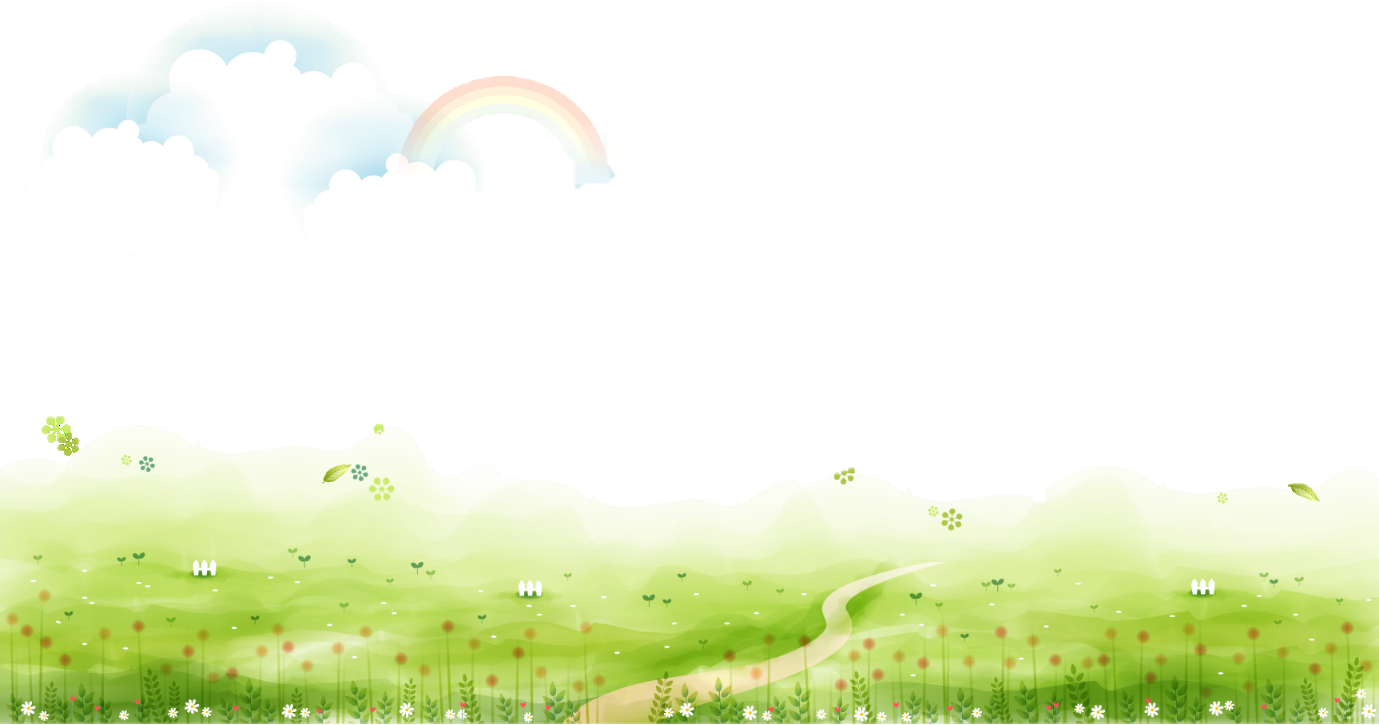 Điêu khắc: nghệ thuật chạm trổ trên gỗ, đá…
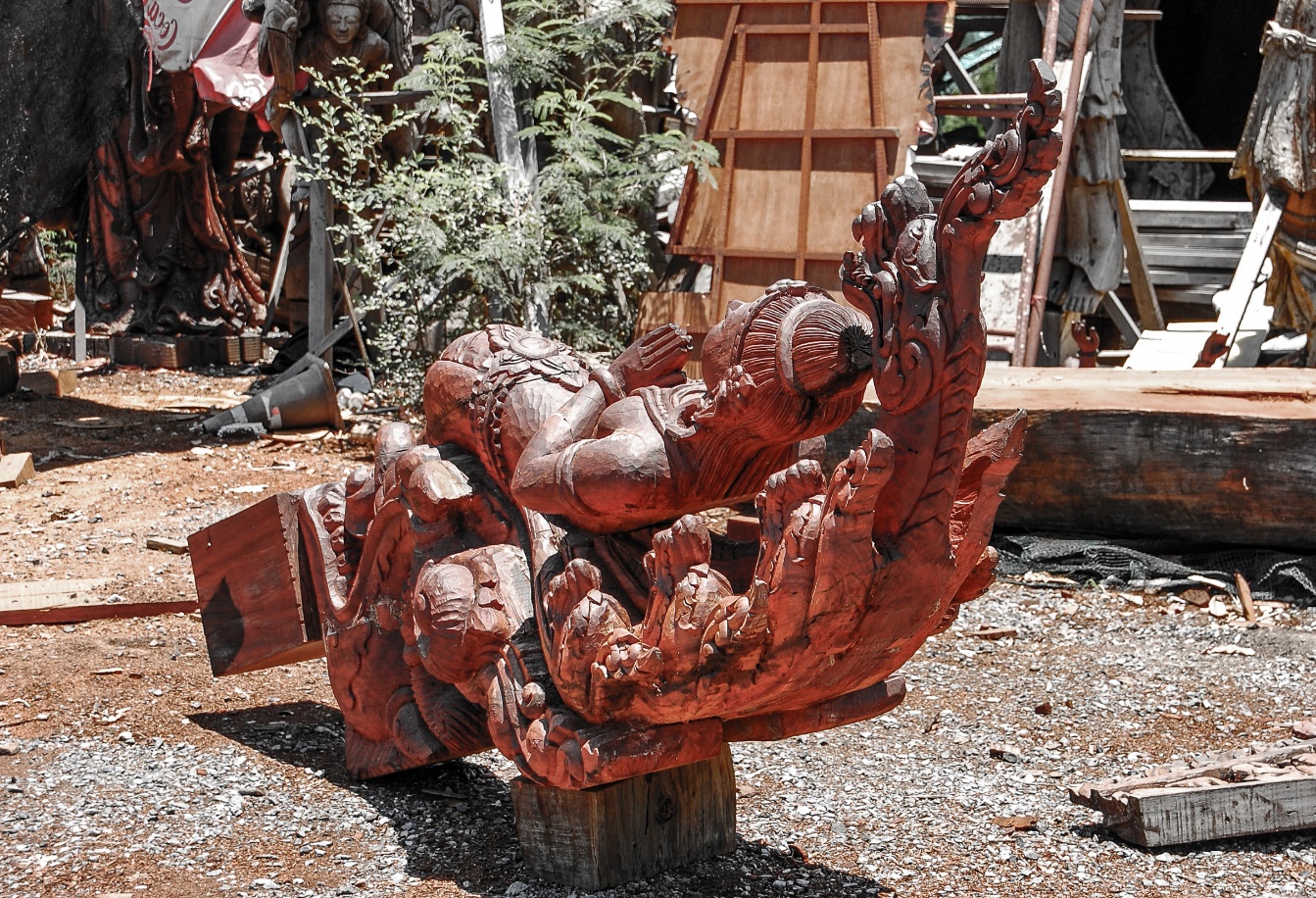 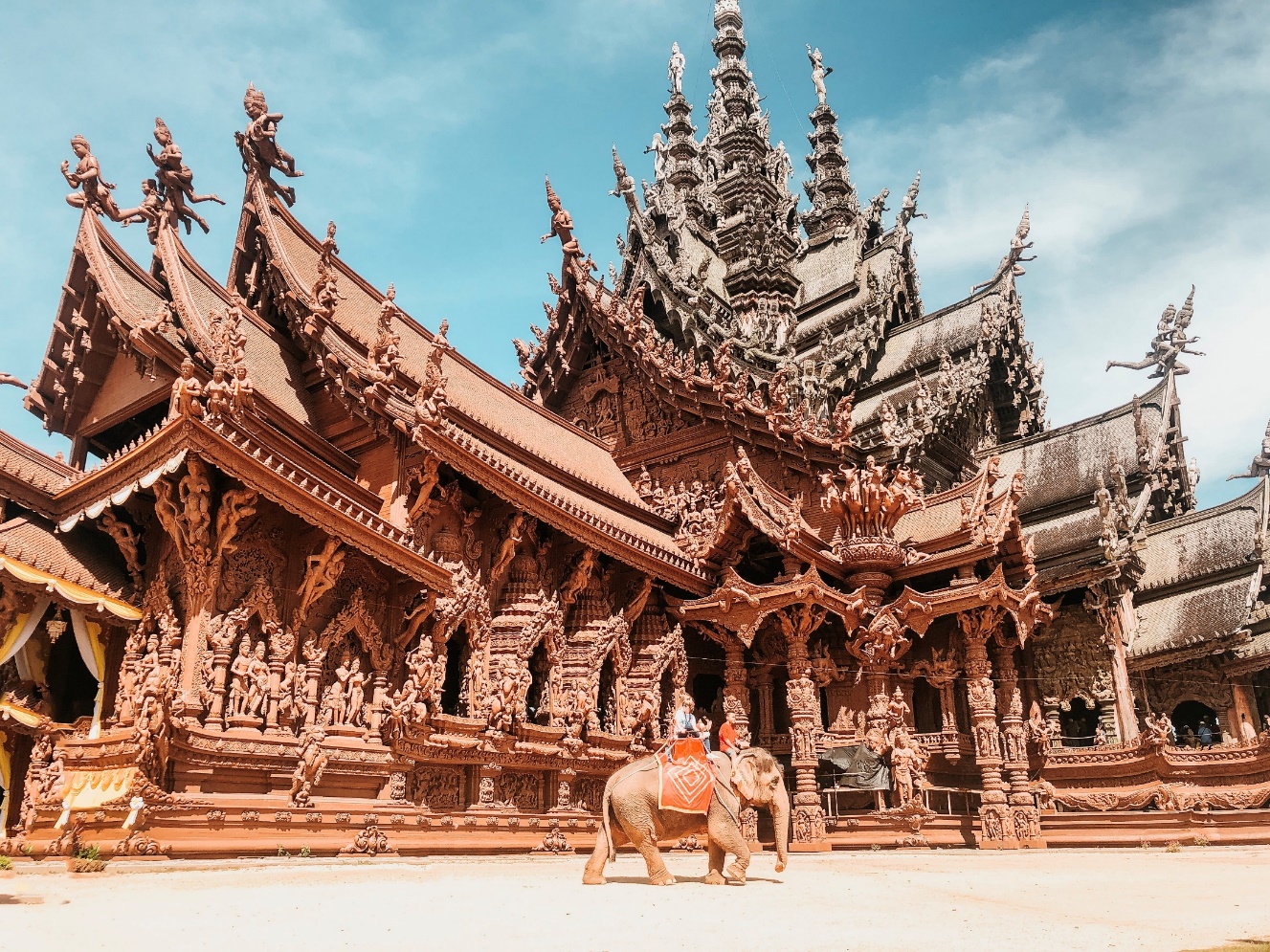 Chạm khắc trên gỗ
Điêu khắc: nghệ thuật chạm trổ trên gỗ, đá…
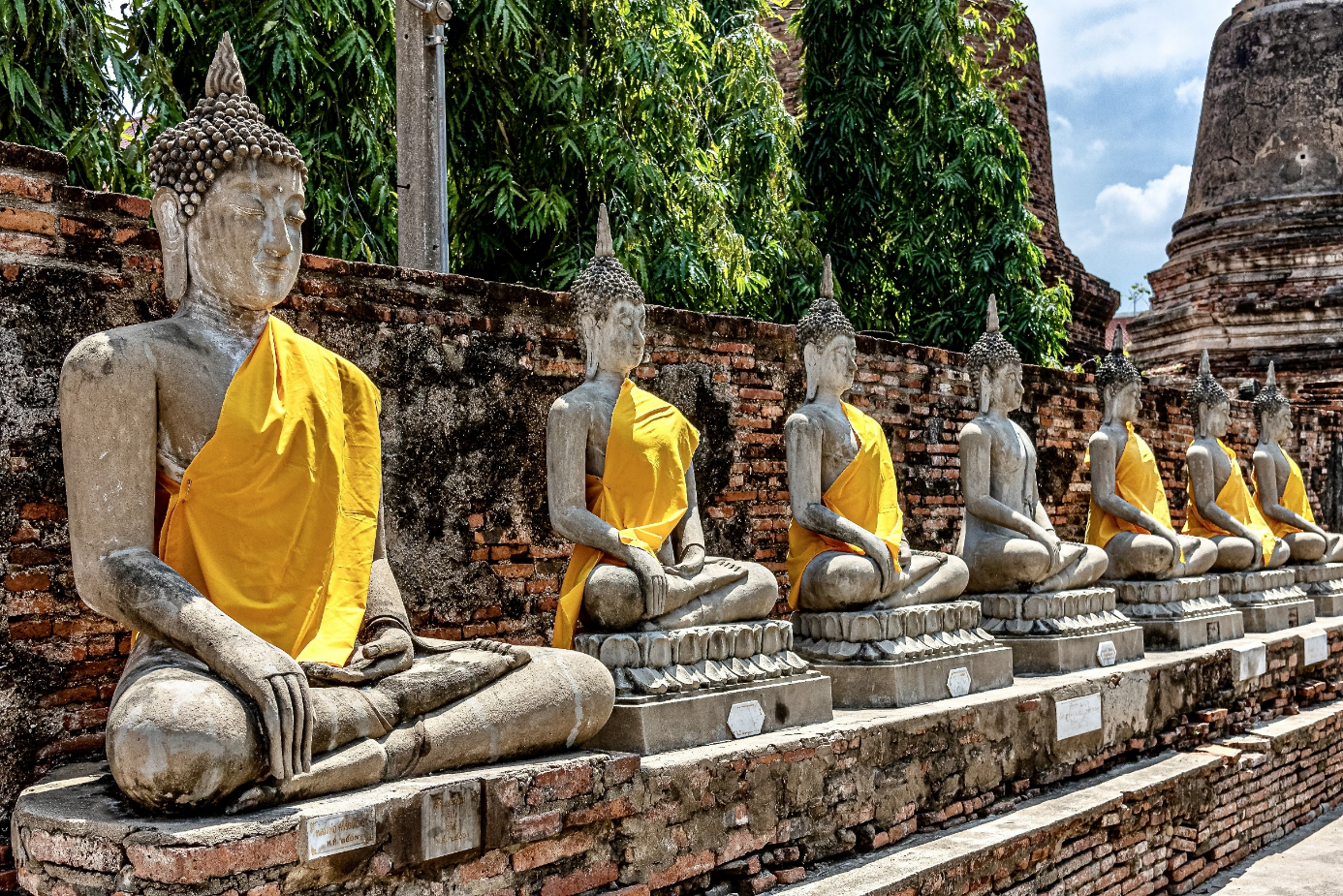 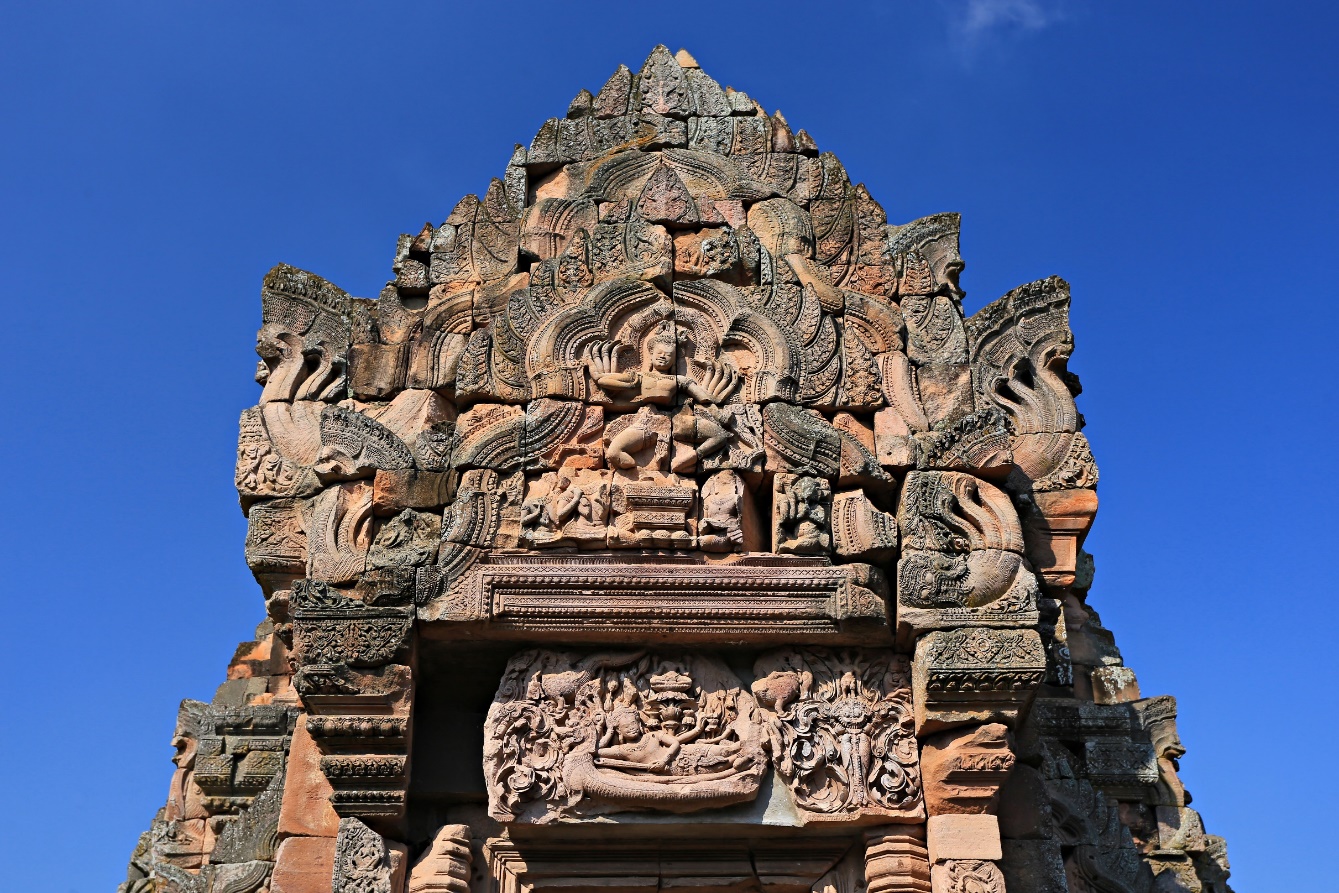 Chạm khắc trên đá
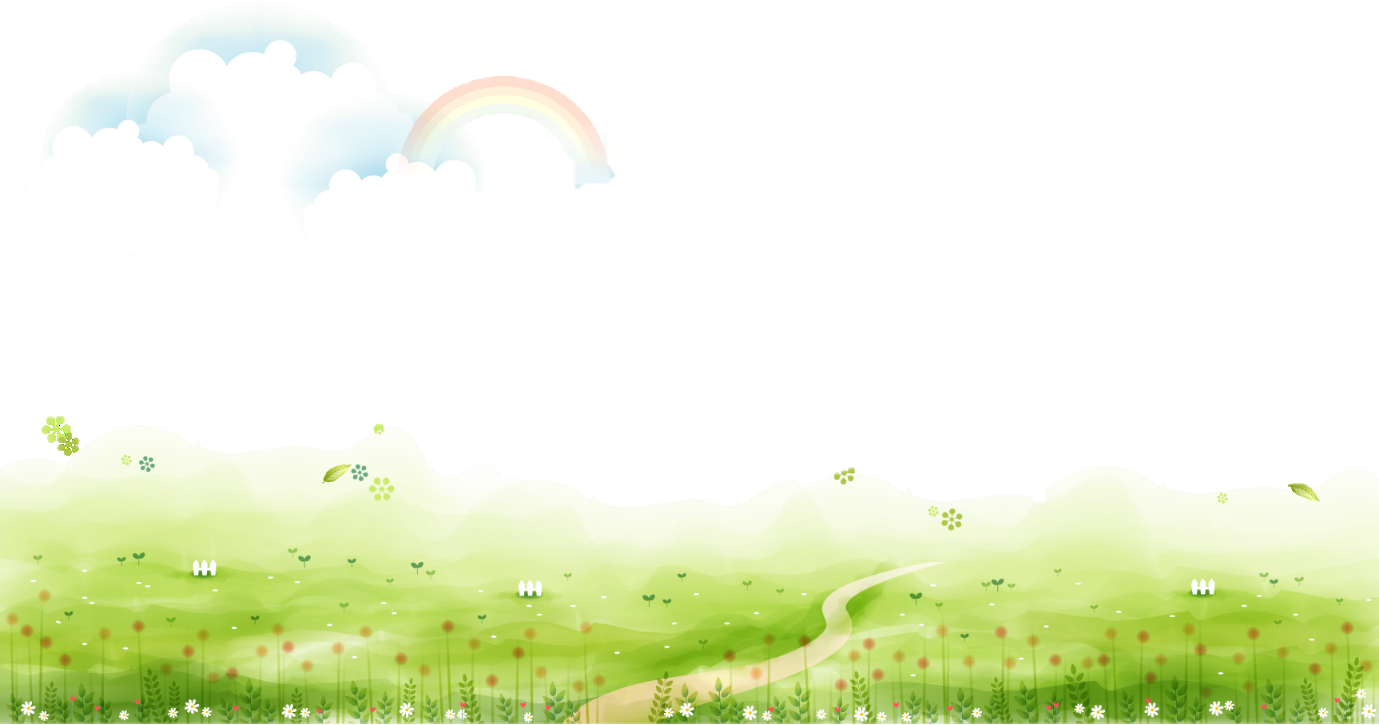 Cây thốt nốt: cây cùng họ với dừa, thân thẳng và cao, lá hình quạt
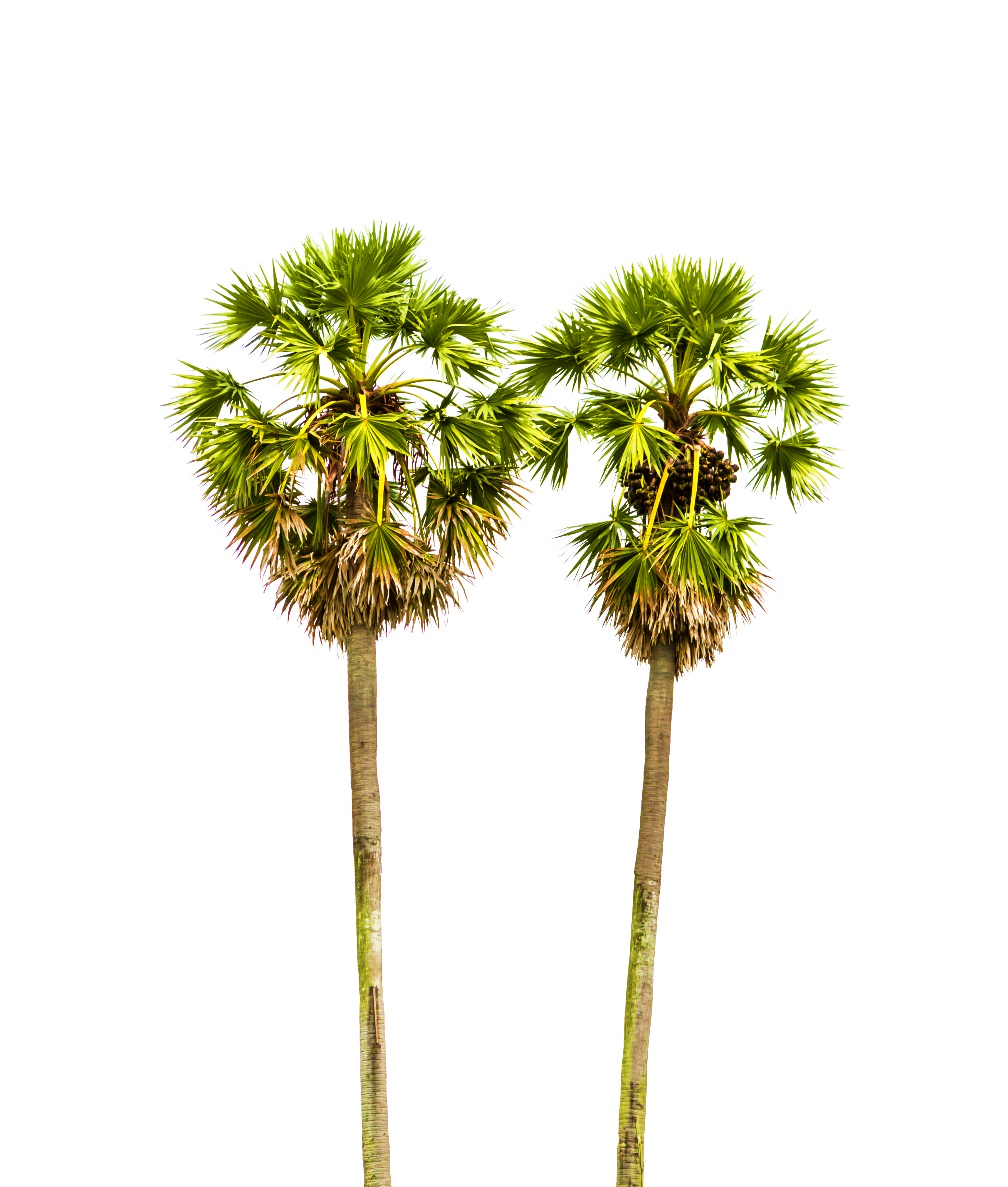 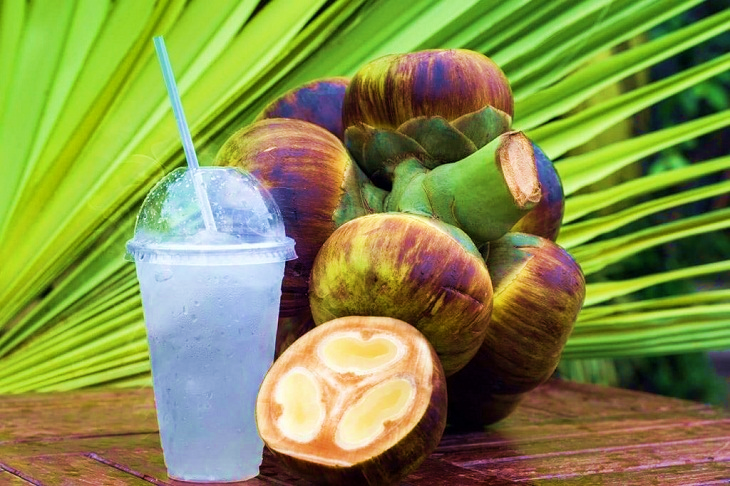 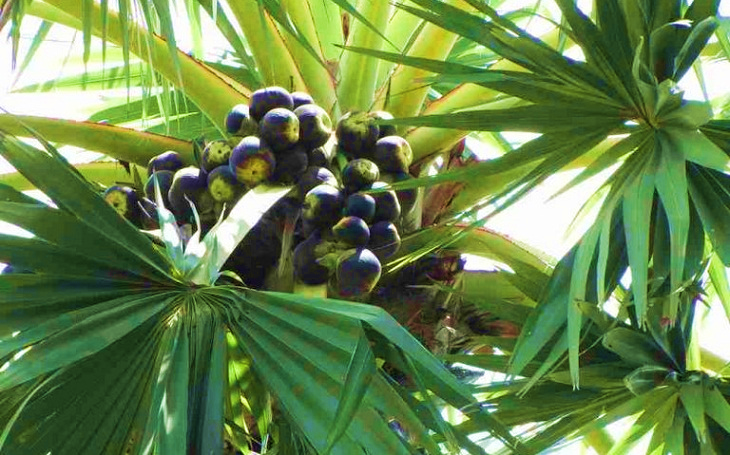 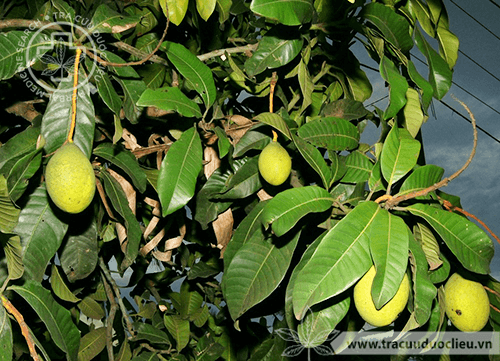 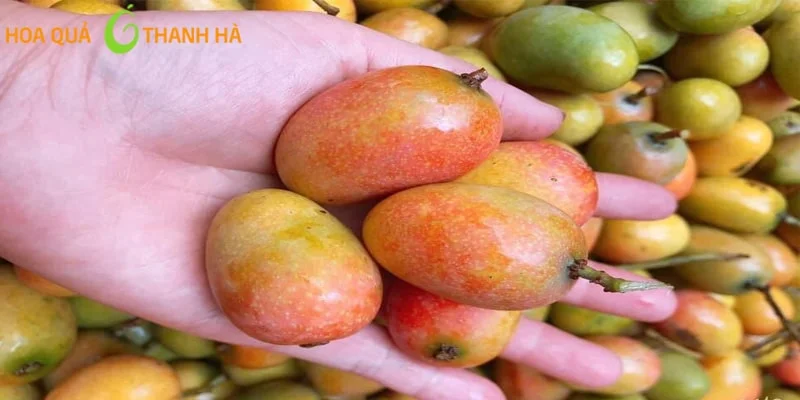 Muỗm: cây cùng họ với xoài, quả nhỏ và chua hơn
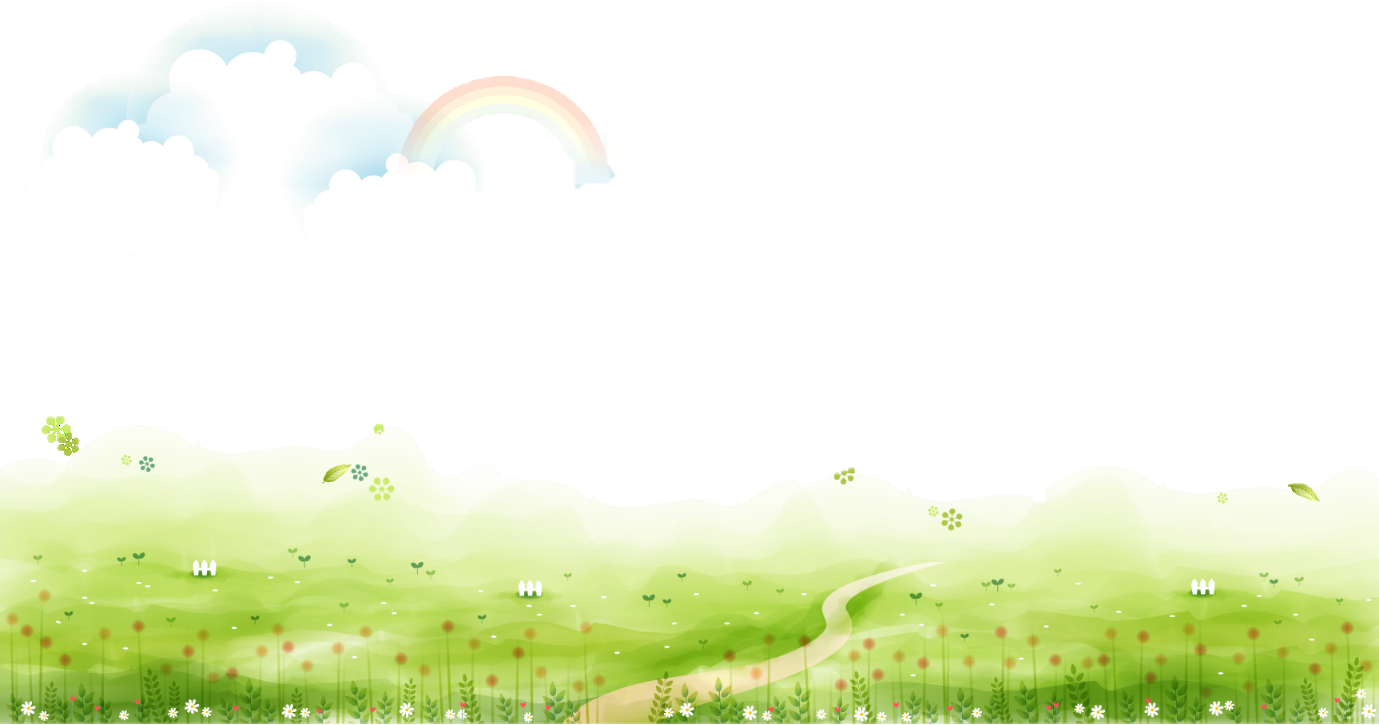 Kì thú: kì lạ và thú vị.
Thâm nghiêm: sâu kín, gợi vẻ nguy hiểm.
TÌM HIỂU BÀI
TÌM HIỂU BÀI
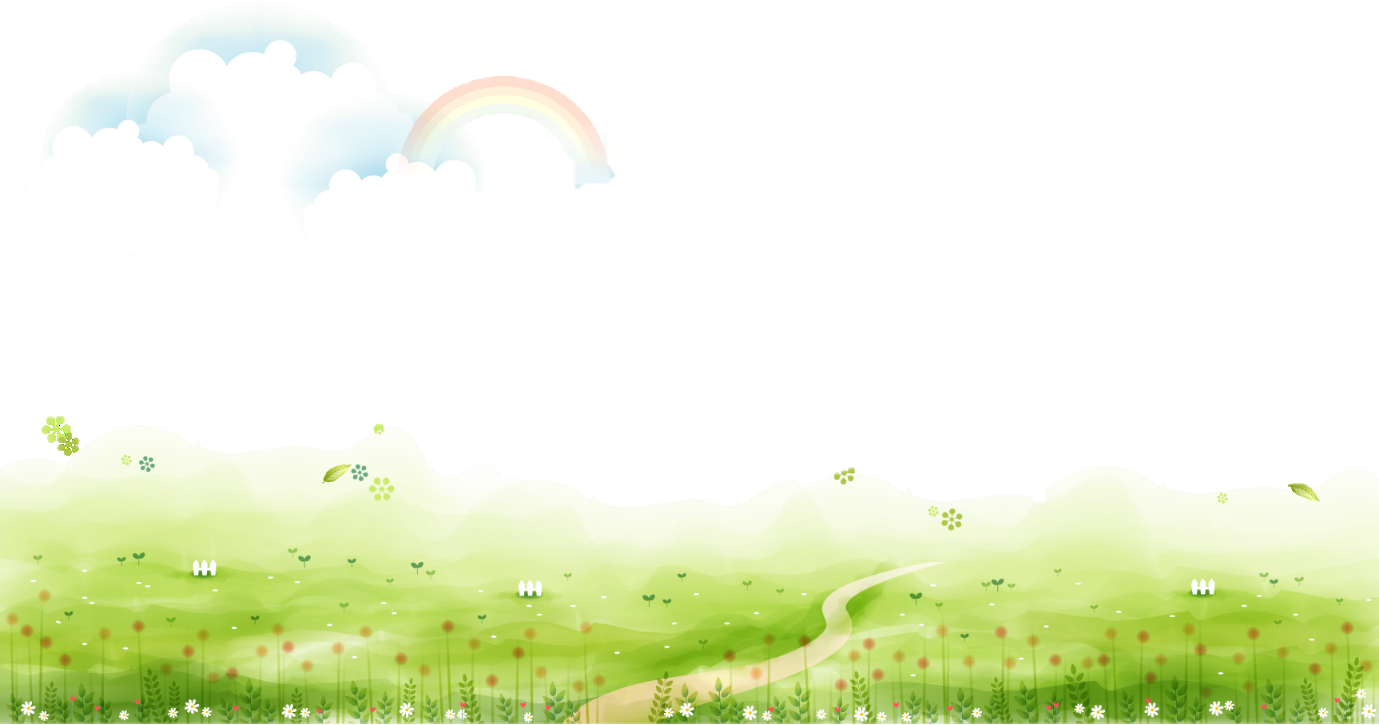 1
Ăng- co Vát được xây dựng ở đâu
 và từ bao giờ?
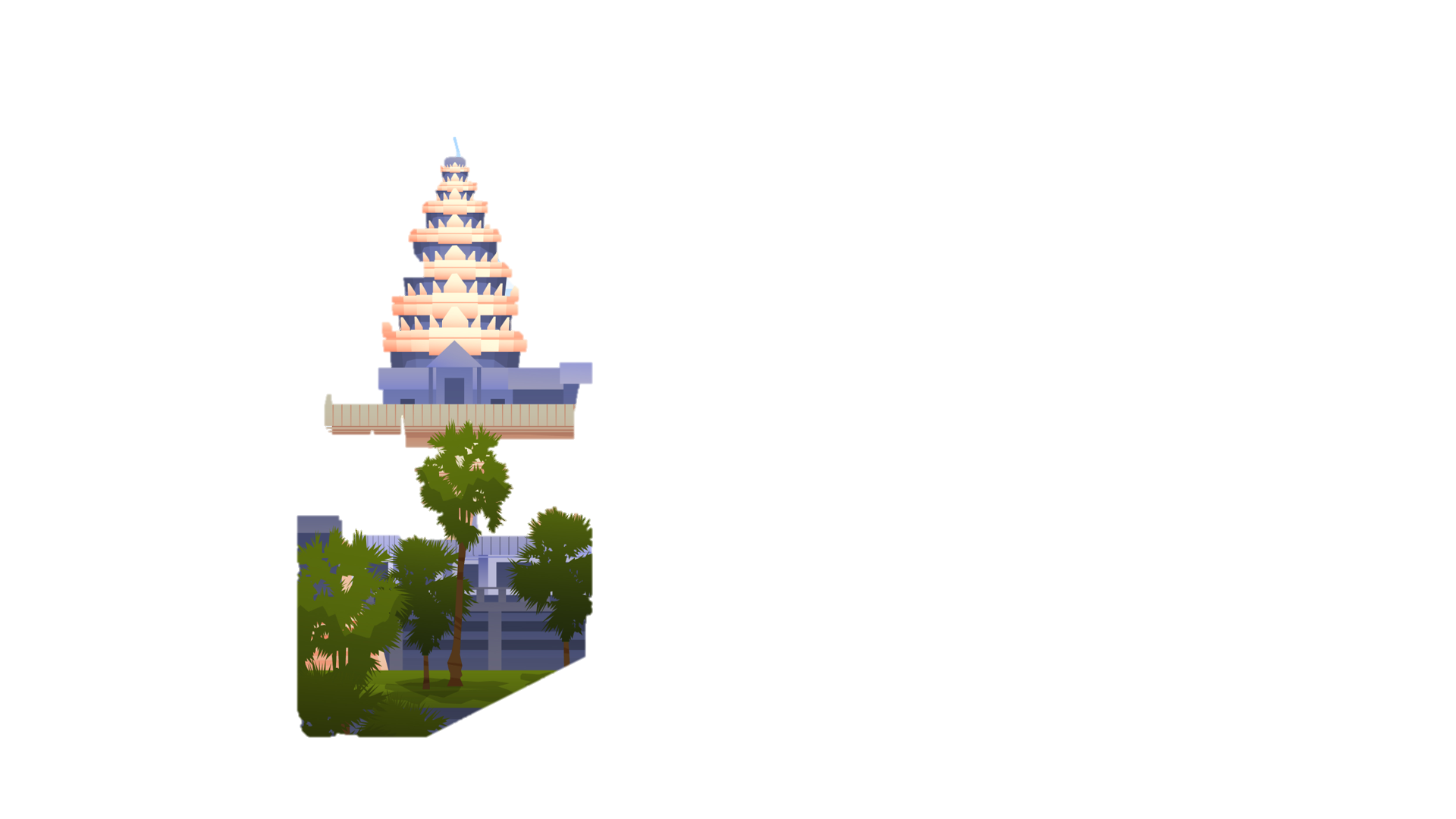 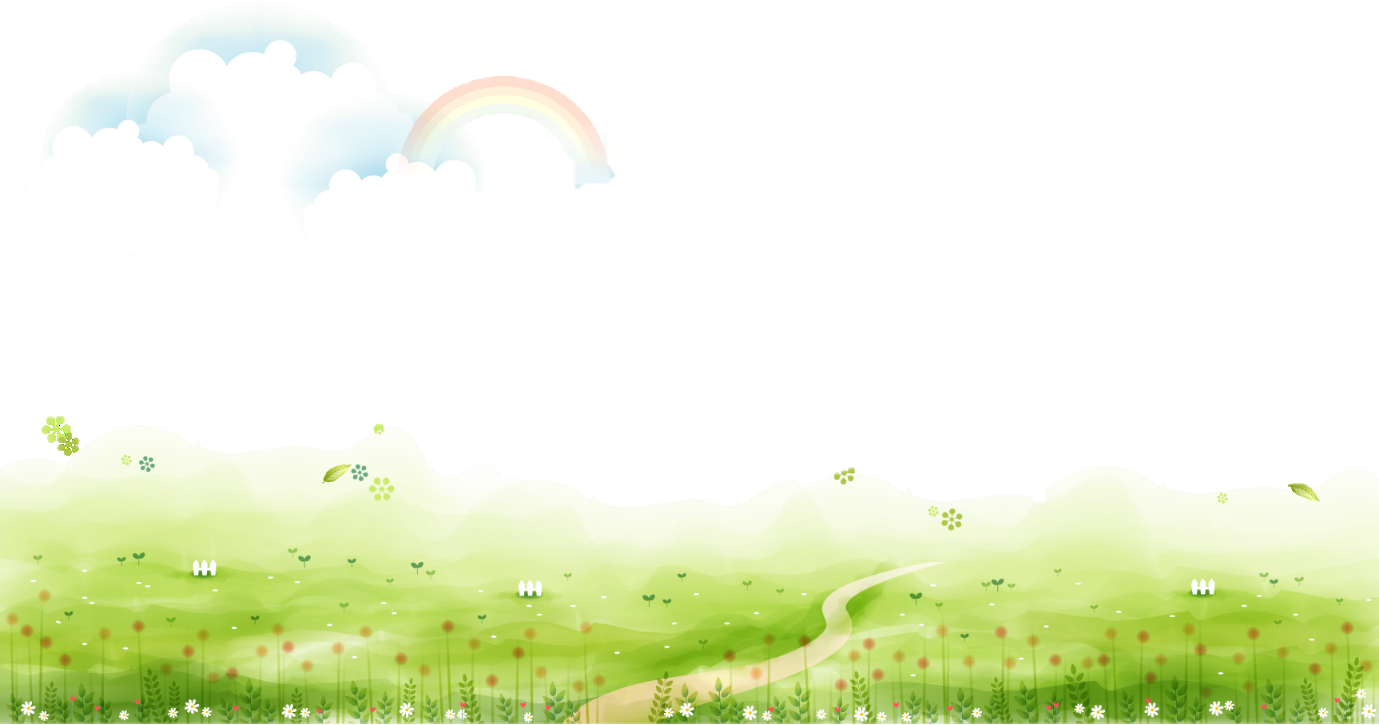 Ăng-co Vát được xây dựng ở Cam-pu-chia từ đầu thế kỉ XII.
Nội dung đoạn 1:
Giới thiệu chung về khu đền 
Ăng – co  Vát
2
Khu đền chính đồ sộ như thế nào?
Khu đền chính gồm ba tầng với những ngọn tháp lớn, ba tầng hành lang dài gần 1500 mét. Có 398 gian phòng.
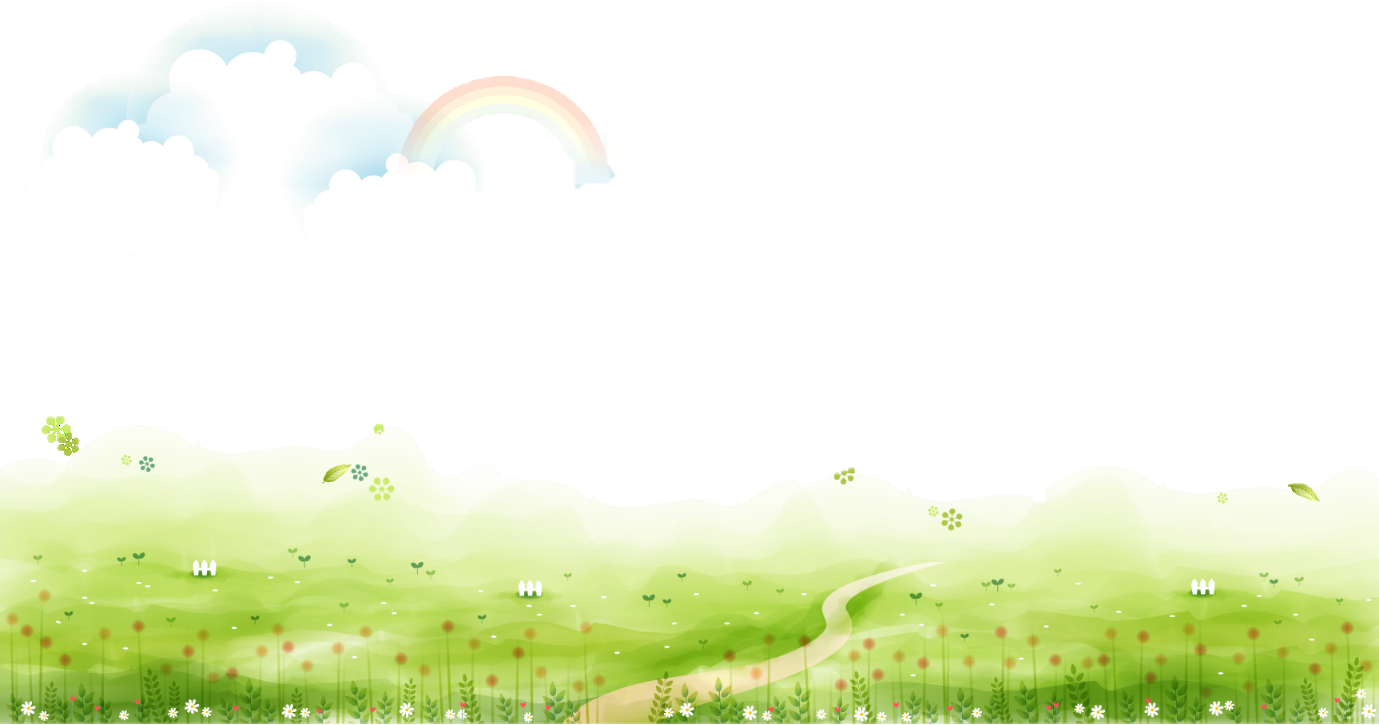 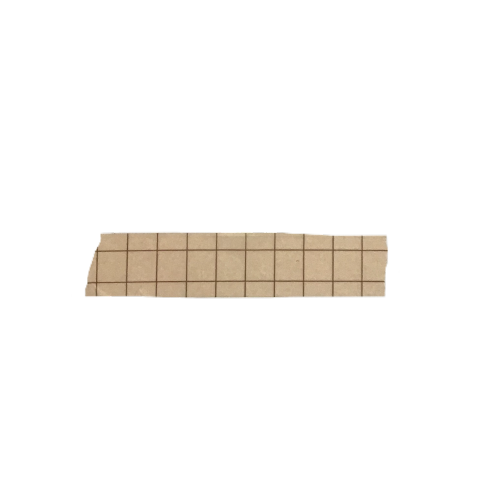 3
Khu đền chính được xây dựng kì công như thế nào?
Những cây tháp lớn được xây dựng bằng đá ong và bọc ngoài bằng đá nhẵn. Những bức tường buồng nhẵn như mặt ghế đá, ghép bằng những tảng đá lớn đẽo gọt vuông vức và lựa ghép vào nhau kín khít như xây gạch vữa.
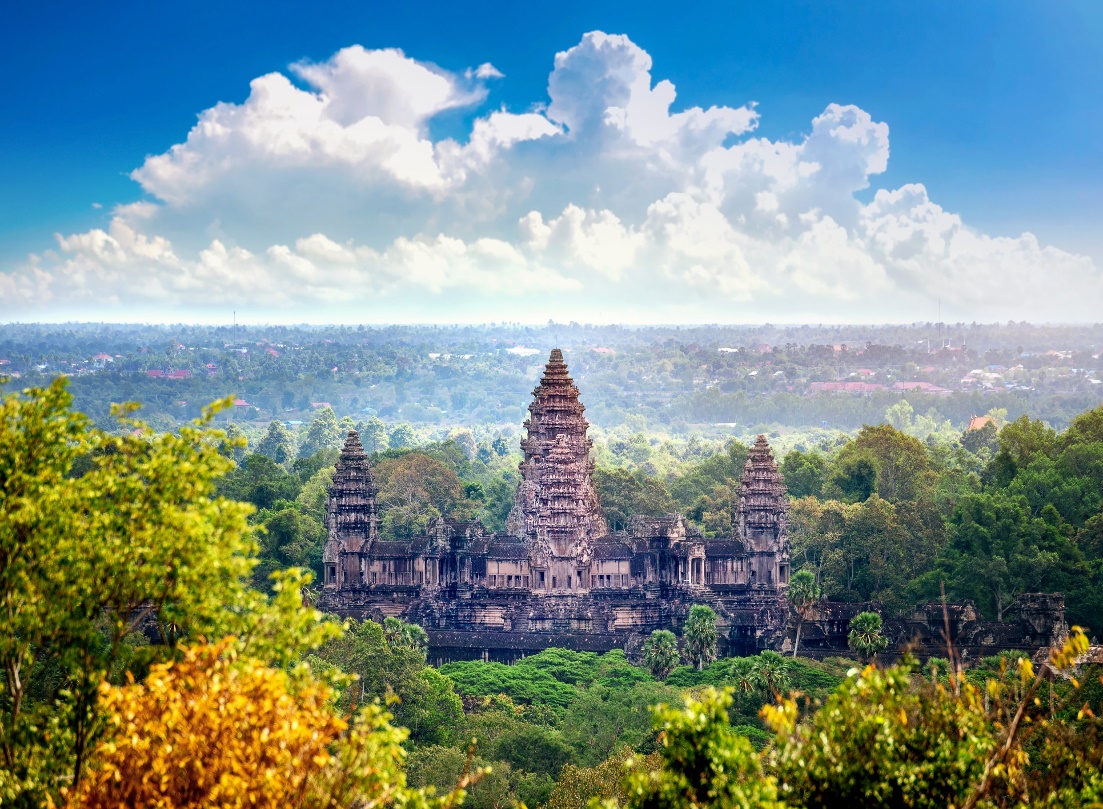 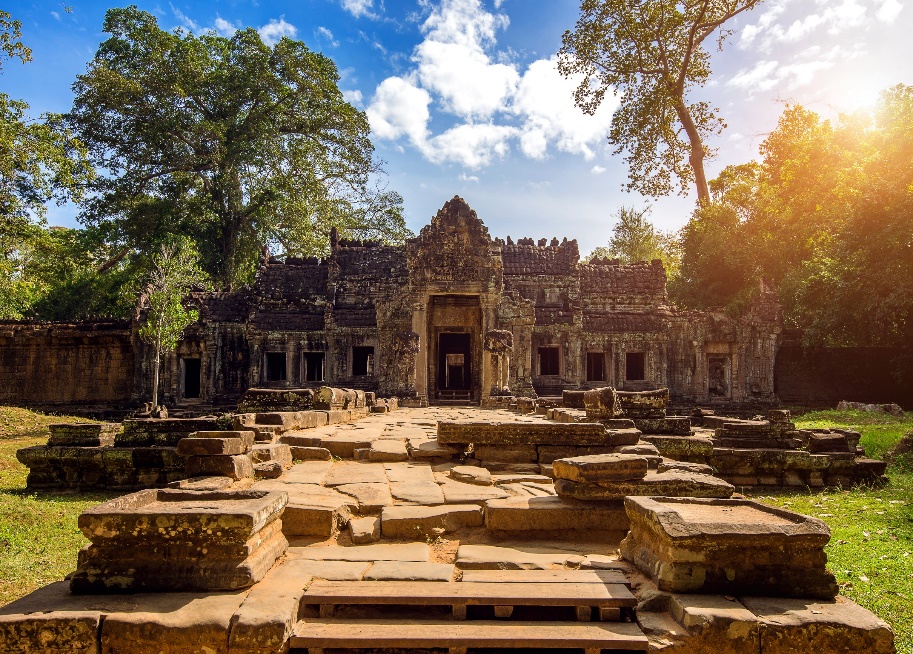 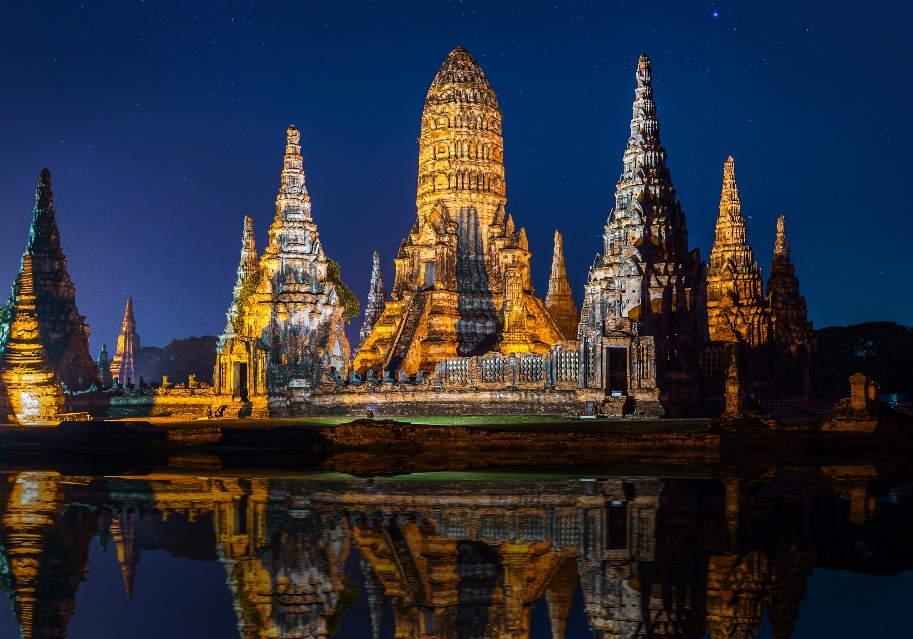 Một số hình ảnh Ăng- co Vát
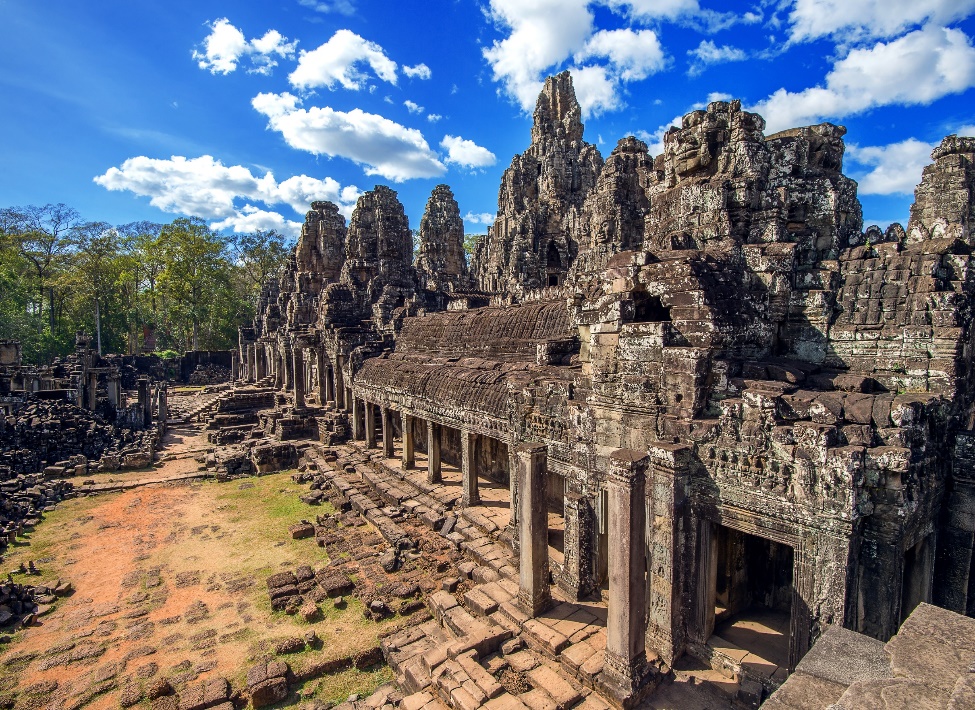 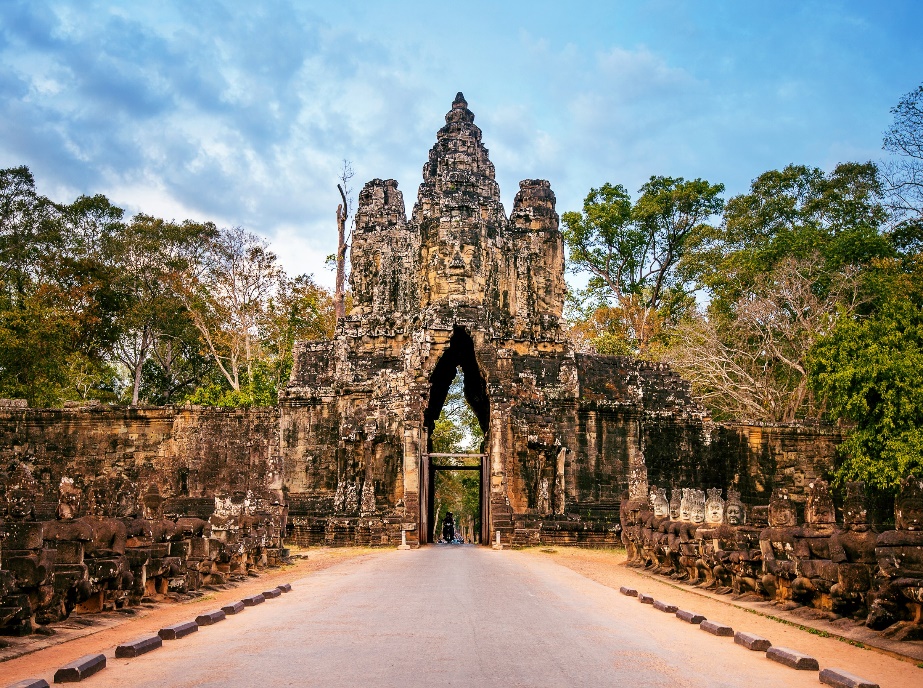 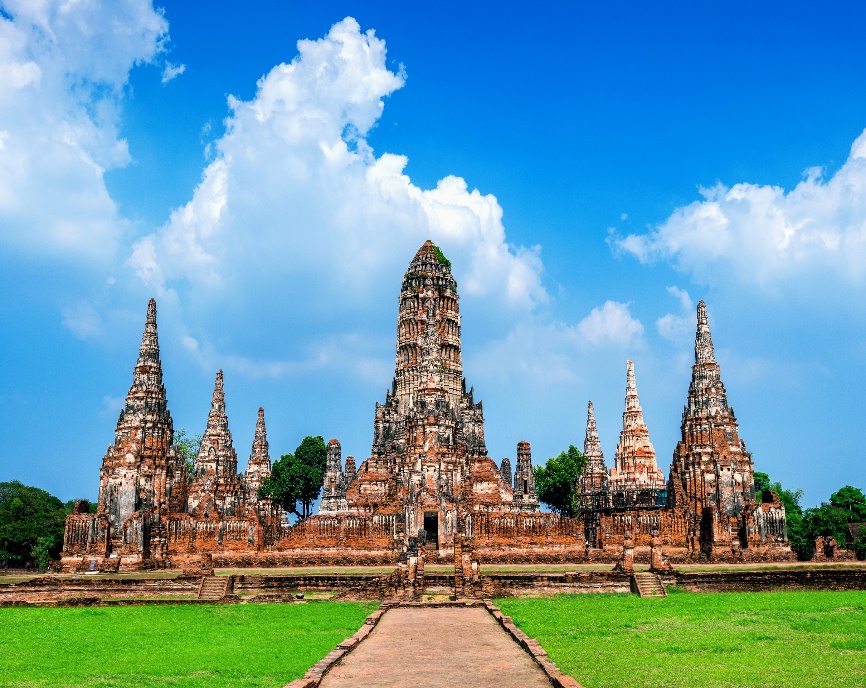 Nội dung đoạn 2:
Đền Ăng – co Vát được xây dựng to và đẹp.
4
Phong cảnh khu đền vào lúc hoàng hôn có gì đẹp?
Ánh sáng chiếu soi vào 
bóng tối cửa đền
Vào lúc 
hoàng hôn,
 Ăng - co Vát 
thật huy hoàng:
Những ngọn tháp cao vút lấp loáng giữa những chùm lá thốt nốt xoà tán tròn
Ngôi đền cao với những thềm đá rêu phong càng trở nên uy nghi, thâm nghiêm hơn dưới ánh trời vàng
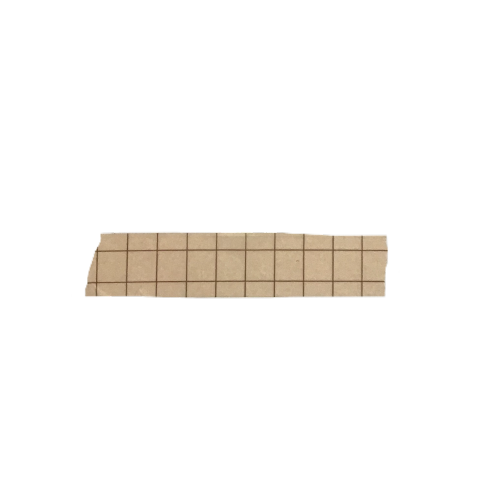 Đàn dơi bay toả ra từ các ngách.
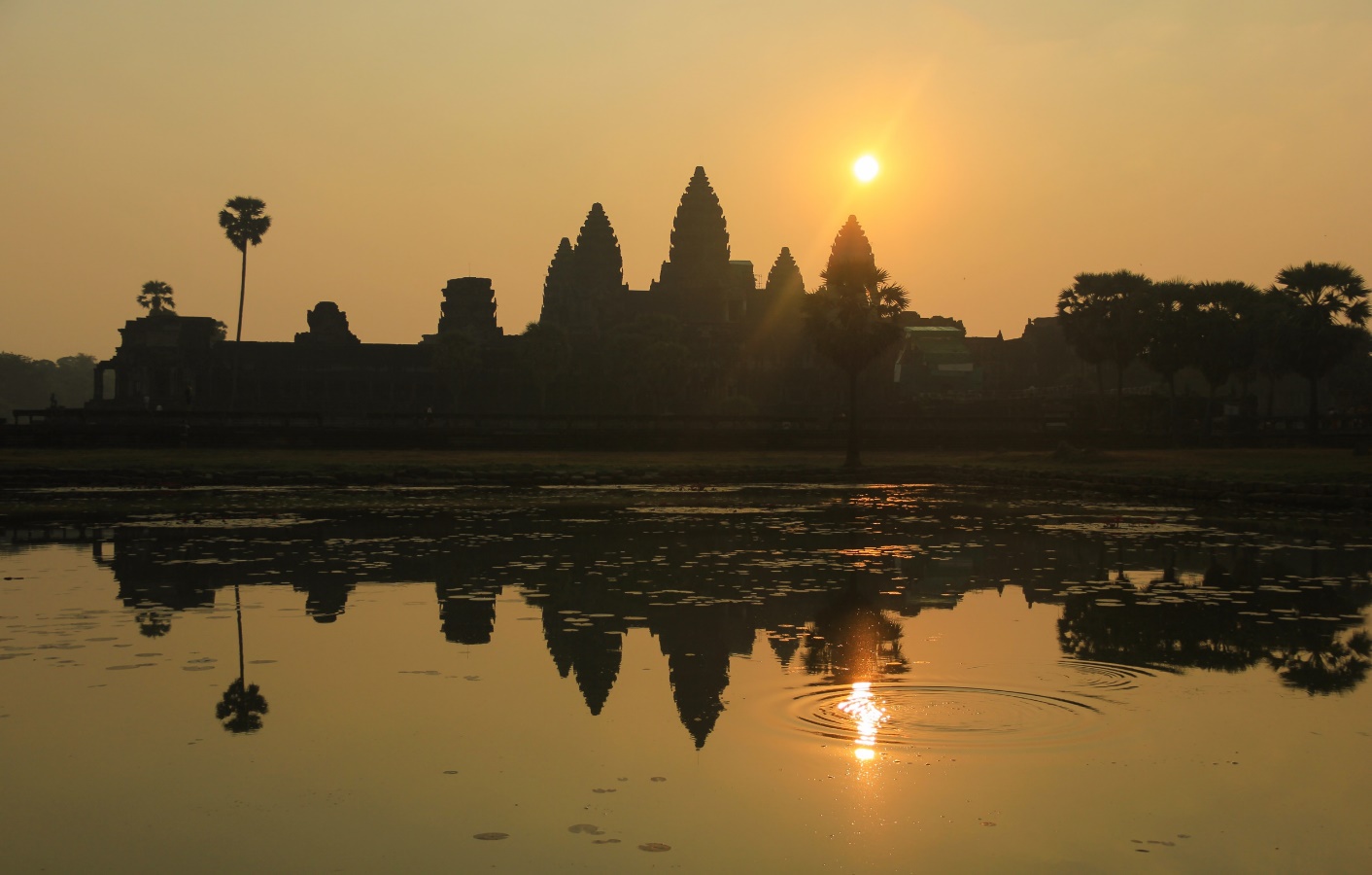 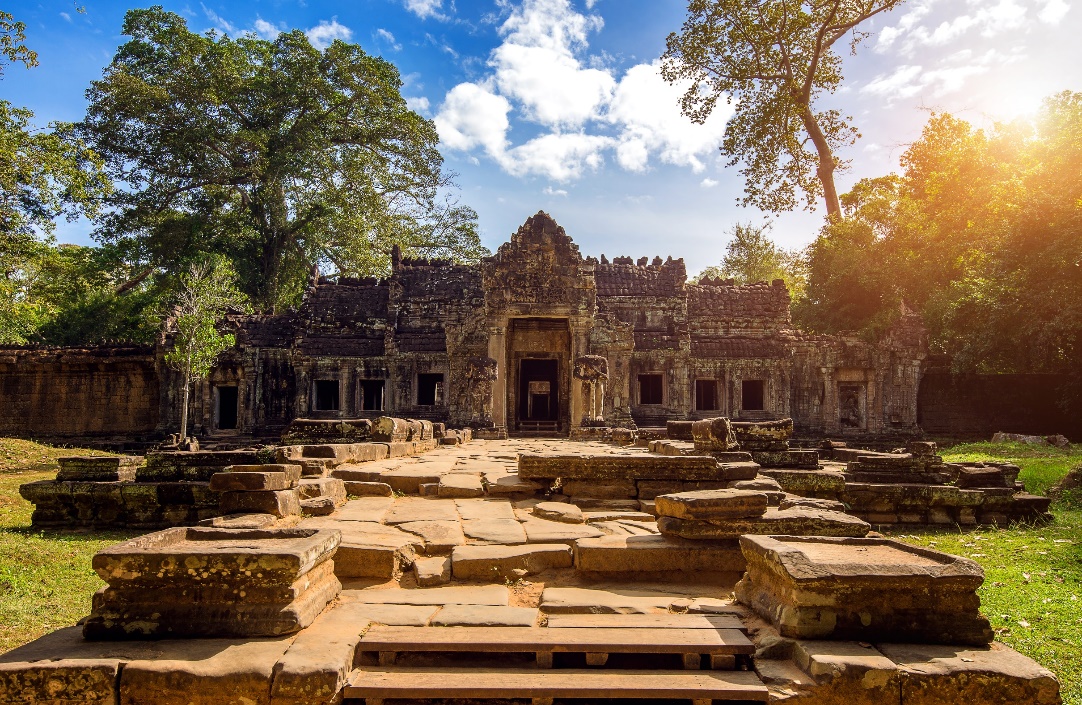 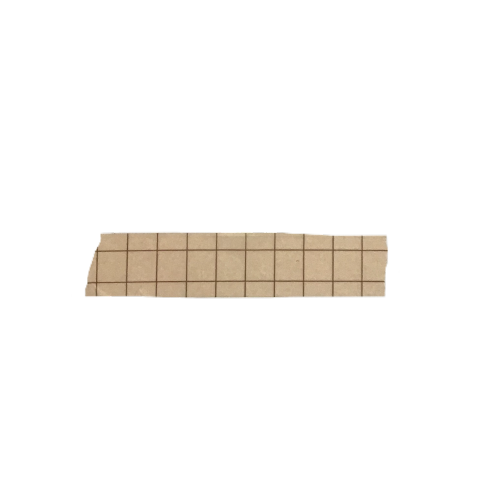 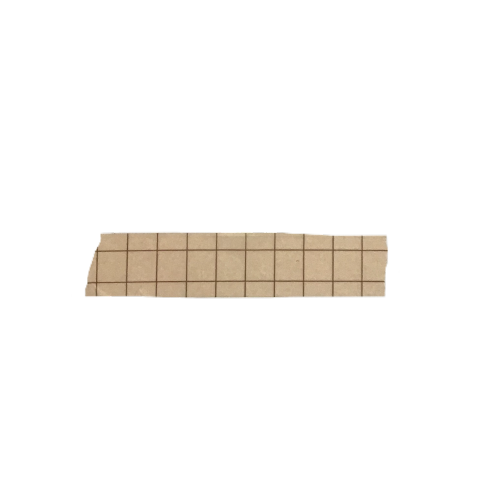 Hoàng hôn trên Ăng – co Vát
Nội dung đoạn 3:
Vẻ đẹp uy nghi, thâm nghiêm của Ăng- co Vát.
NỘI  DUNG
NỘI  DUNG
Bài văn ca ngợi Ăng- co Vát, một công trình kiến trúc và điêu khắc tuyệt diệu của nhân dân Cam- pu- chia.
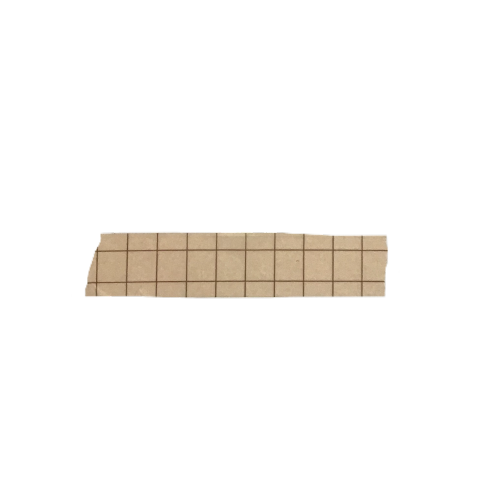 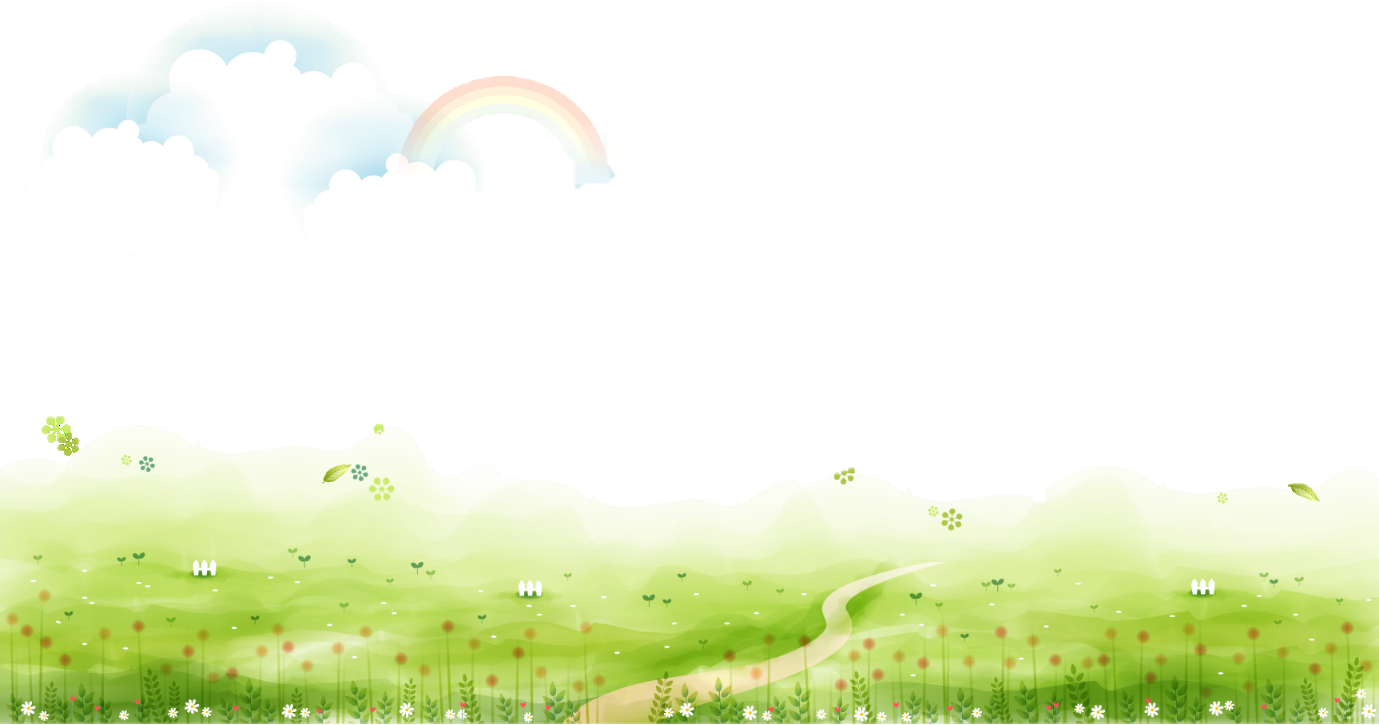 LUYỆN  ĐỌC  DIỄN  CẢM
LUYỆN  ĐỌC  DIỄN  CẢM
Lúc hoàng hôn, Ăng - co Vát thật huy hoàng. Mặt trời lặn, ánh sáng chiếu soi vào bóng tối cửa đền. Những ngọn tháp cao vút ở phía trên, lấp loáng giữa những chùm lá thốt nốt xoà tán tròn vượt lên hẳn những hàng muỗm già cổ kính. Ngôi đền cao với những thềm đá rêu phong, uy nghi kì lạ, càng cao càng thâm nghiêm dưới ánh trời vàng, khi đàn dơi bay toả ra từ các ngách.
LIÊN HỆ
LIÊN HỆ
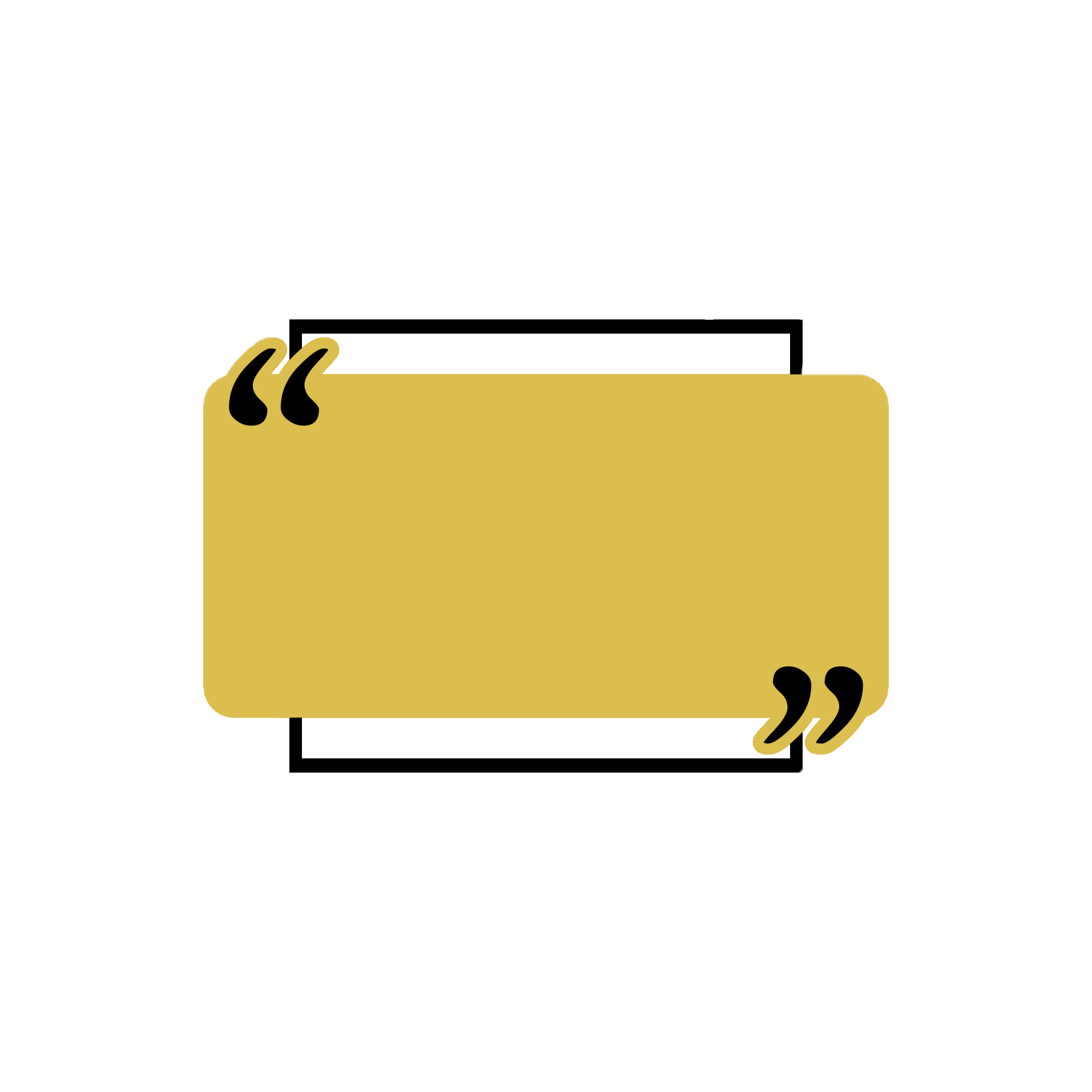 Kể tên công trình kiến trúc nổi tiếng 
mà em biết.
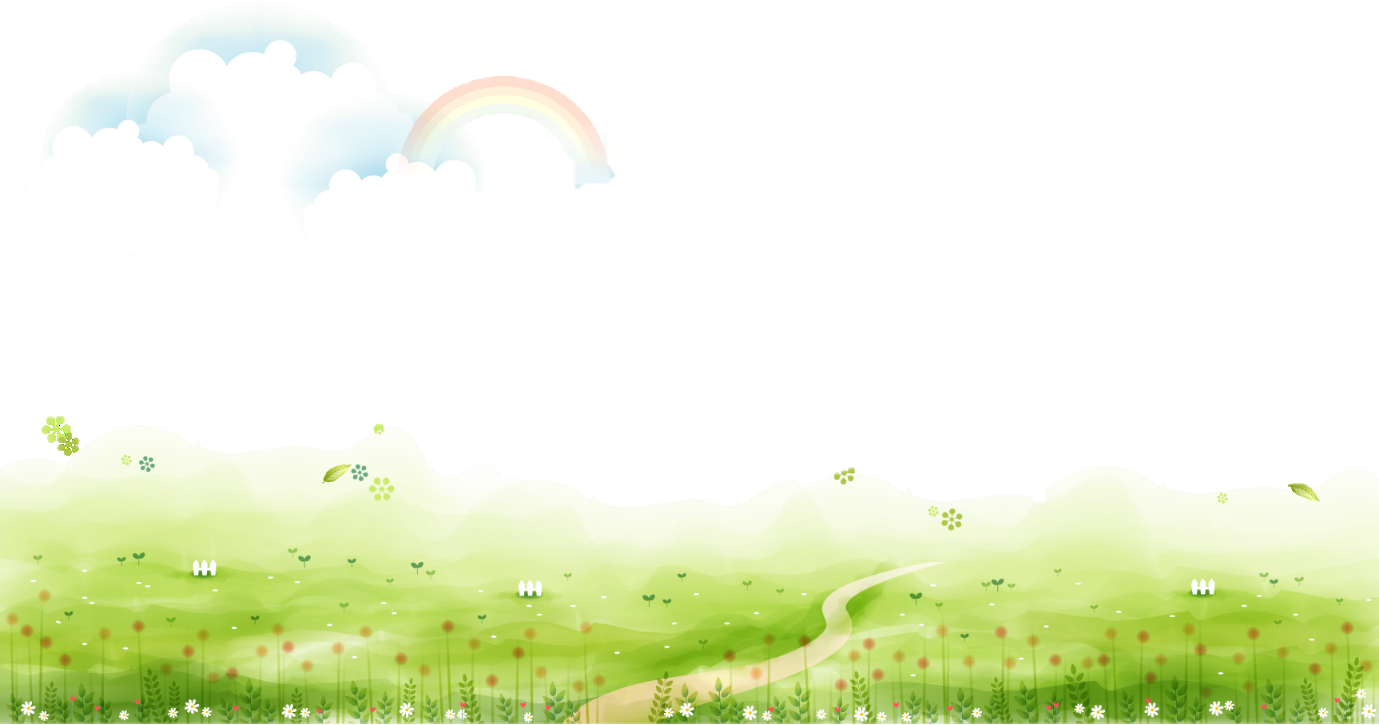 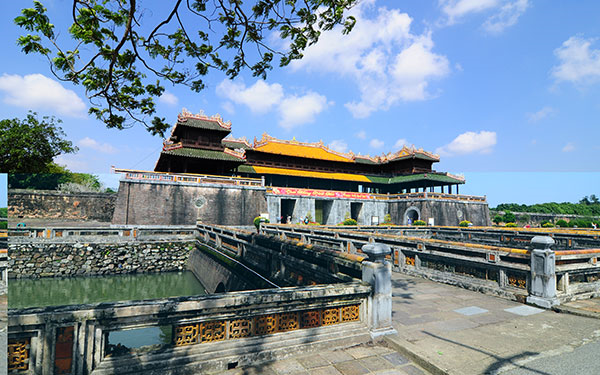 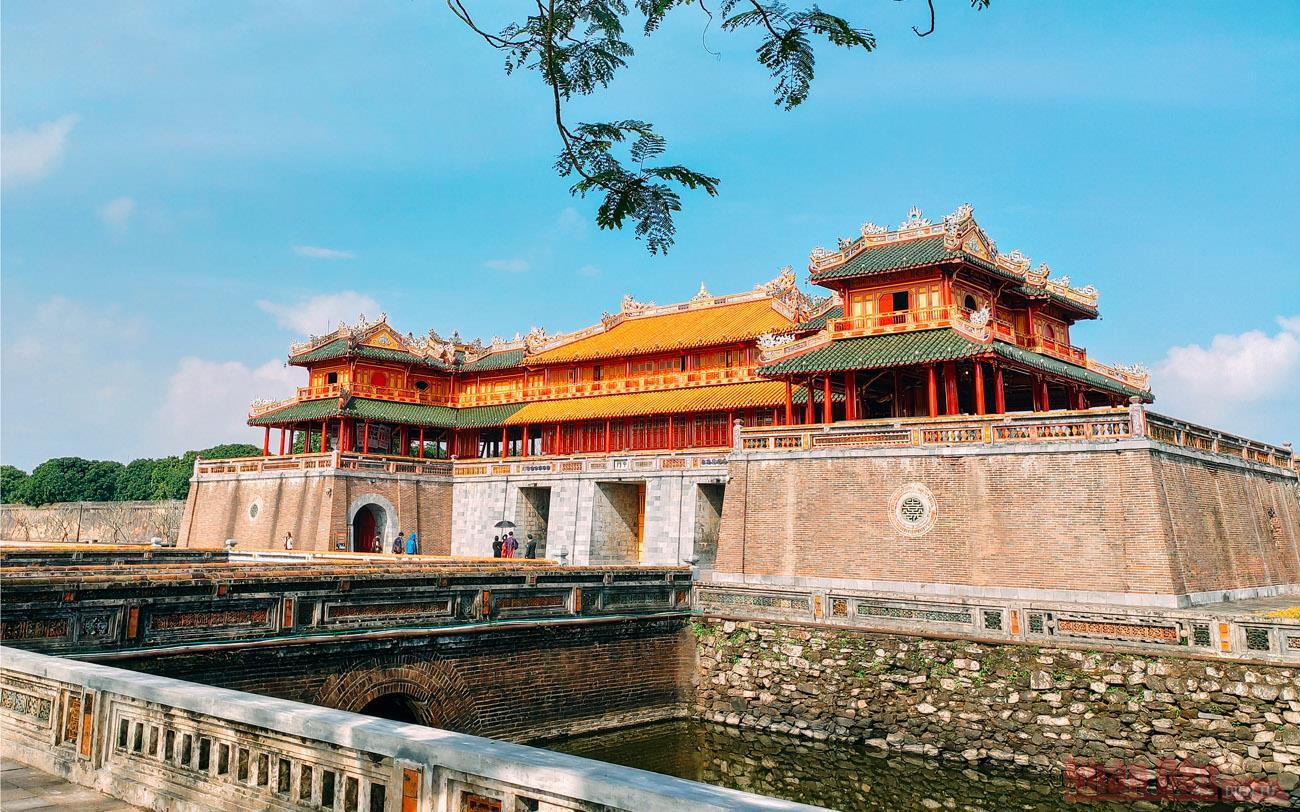 Kinh thành Huế
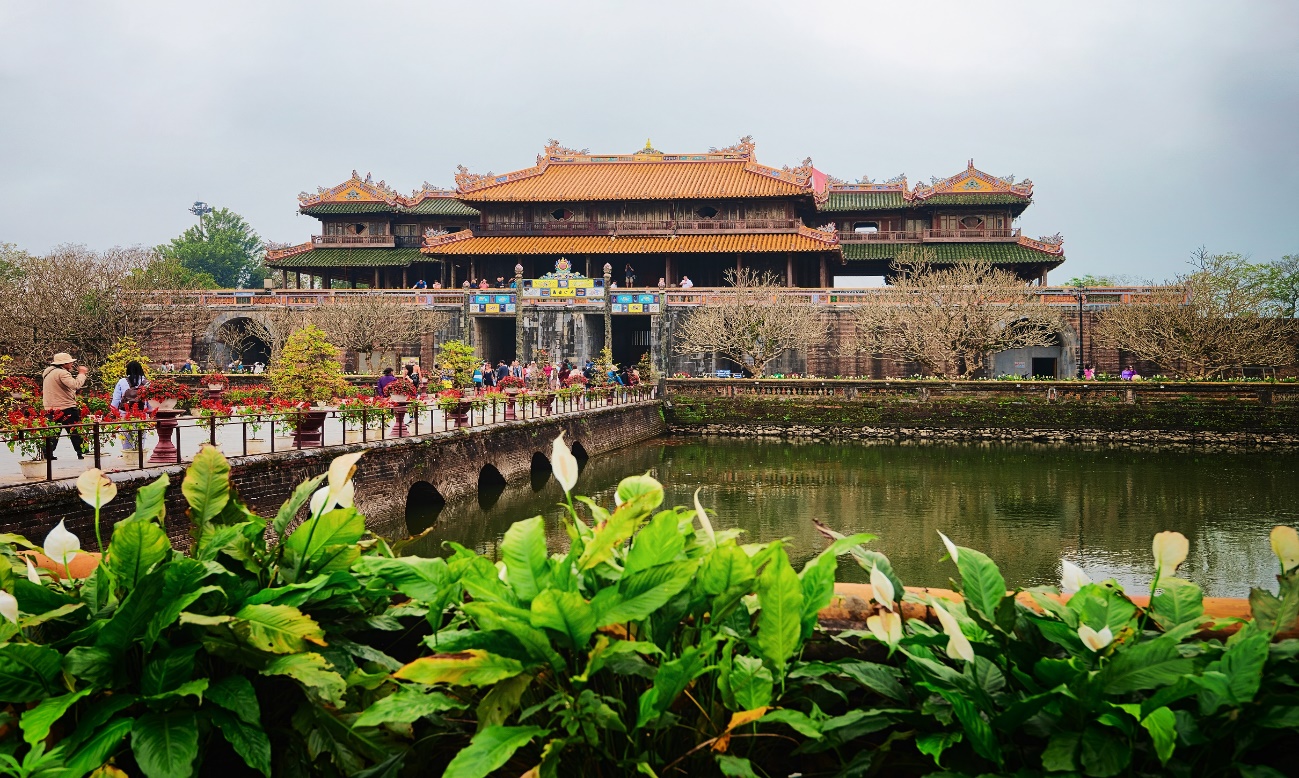 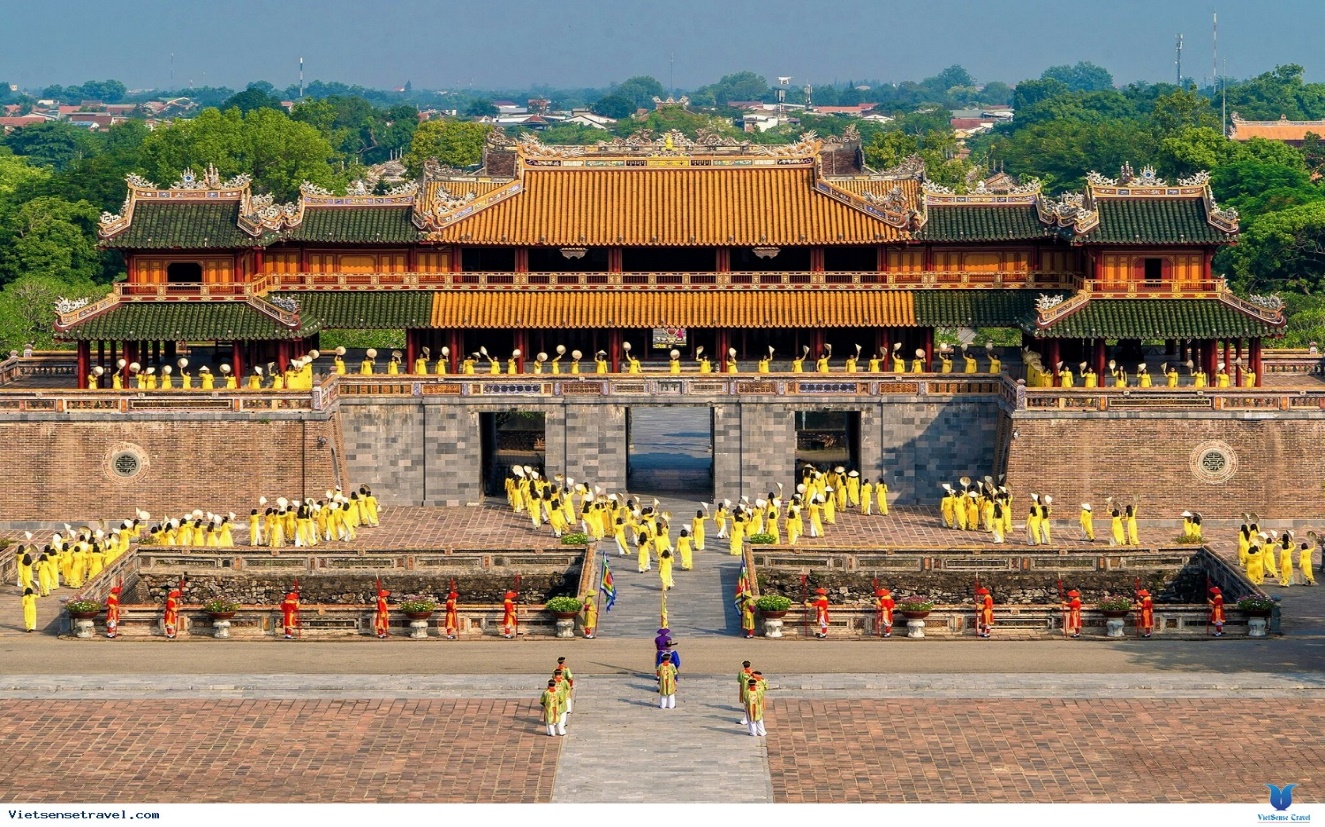 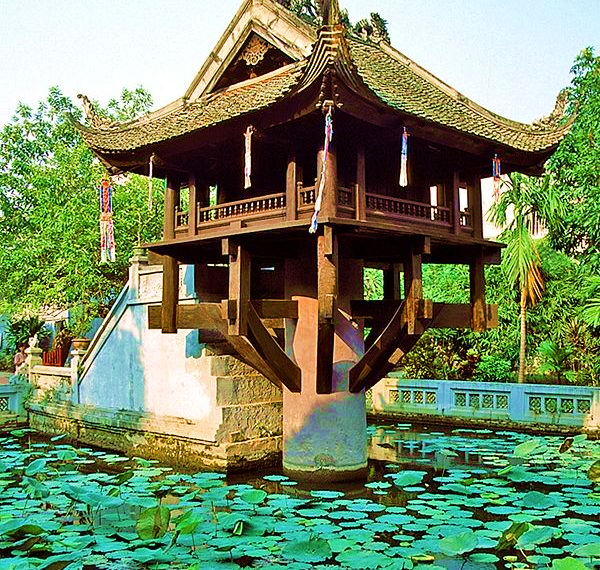 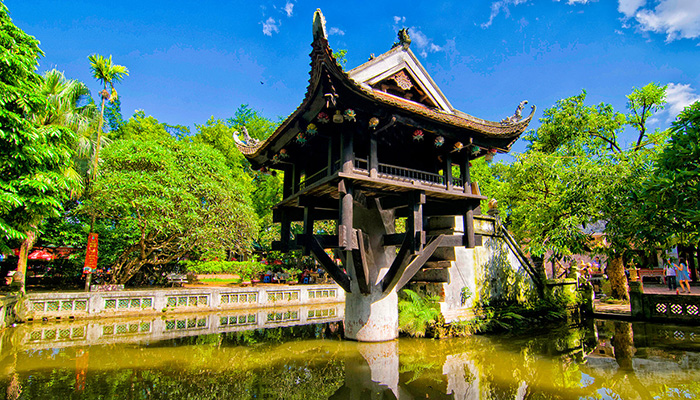 Chùa Một Cột- Hà Nội
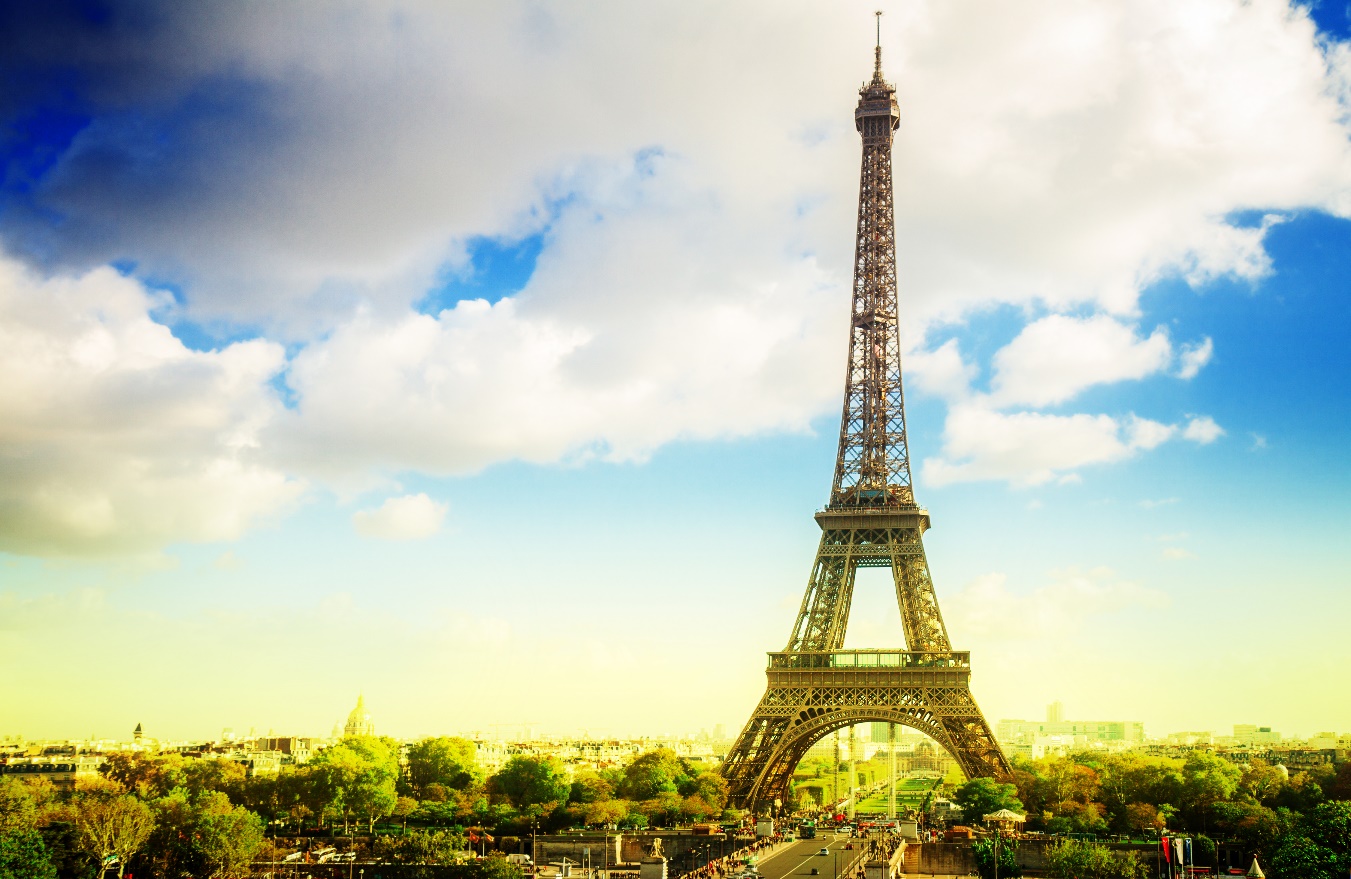 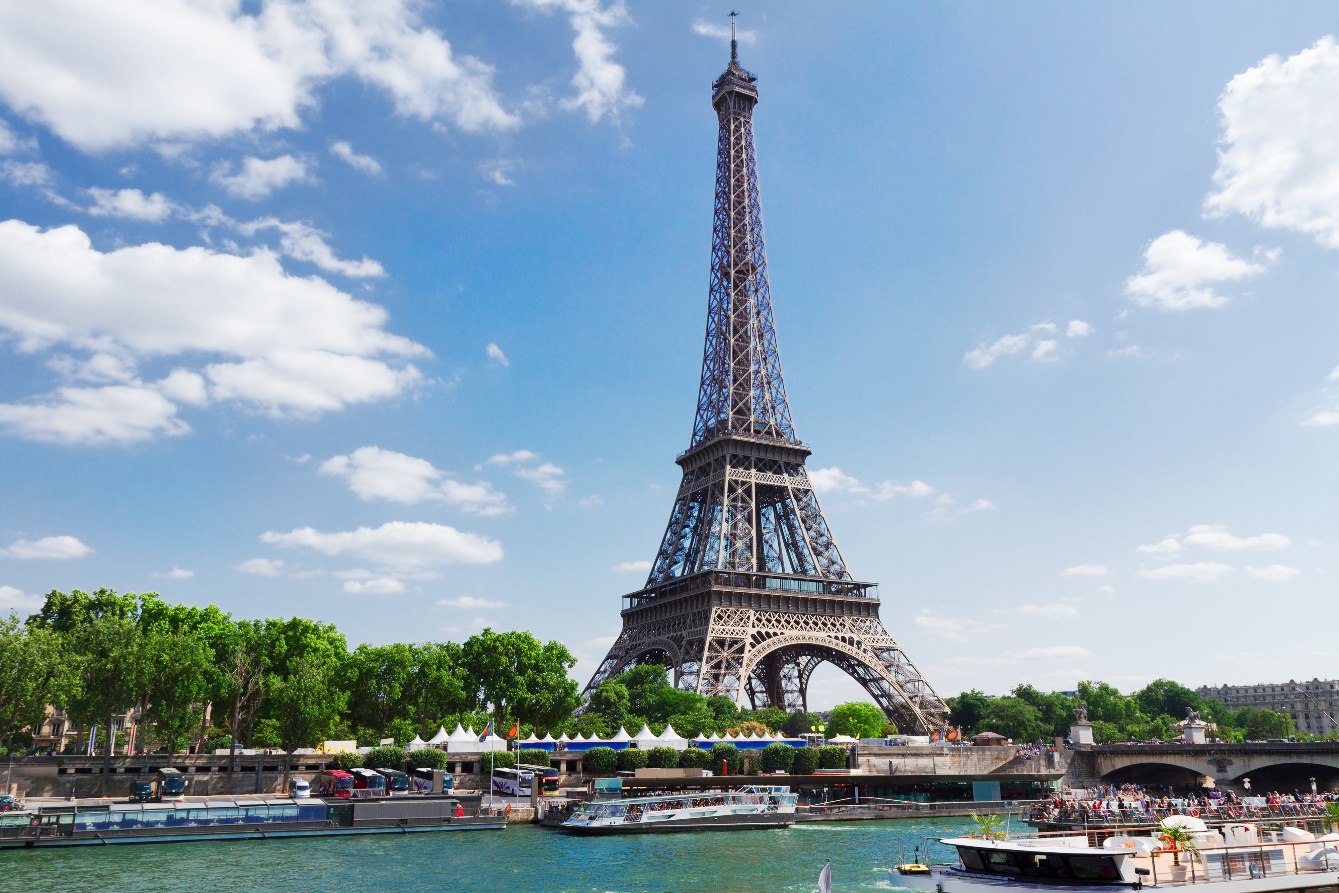 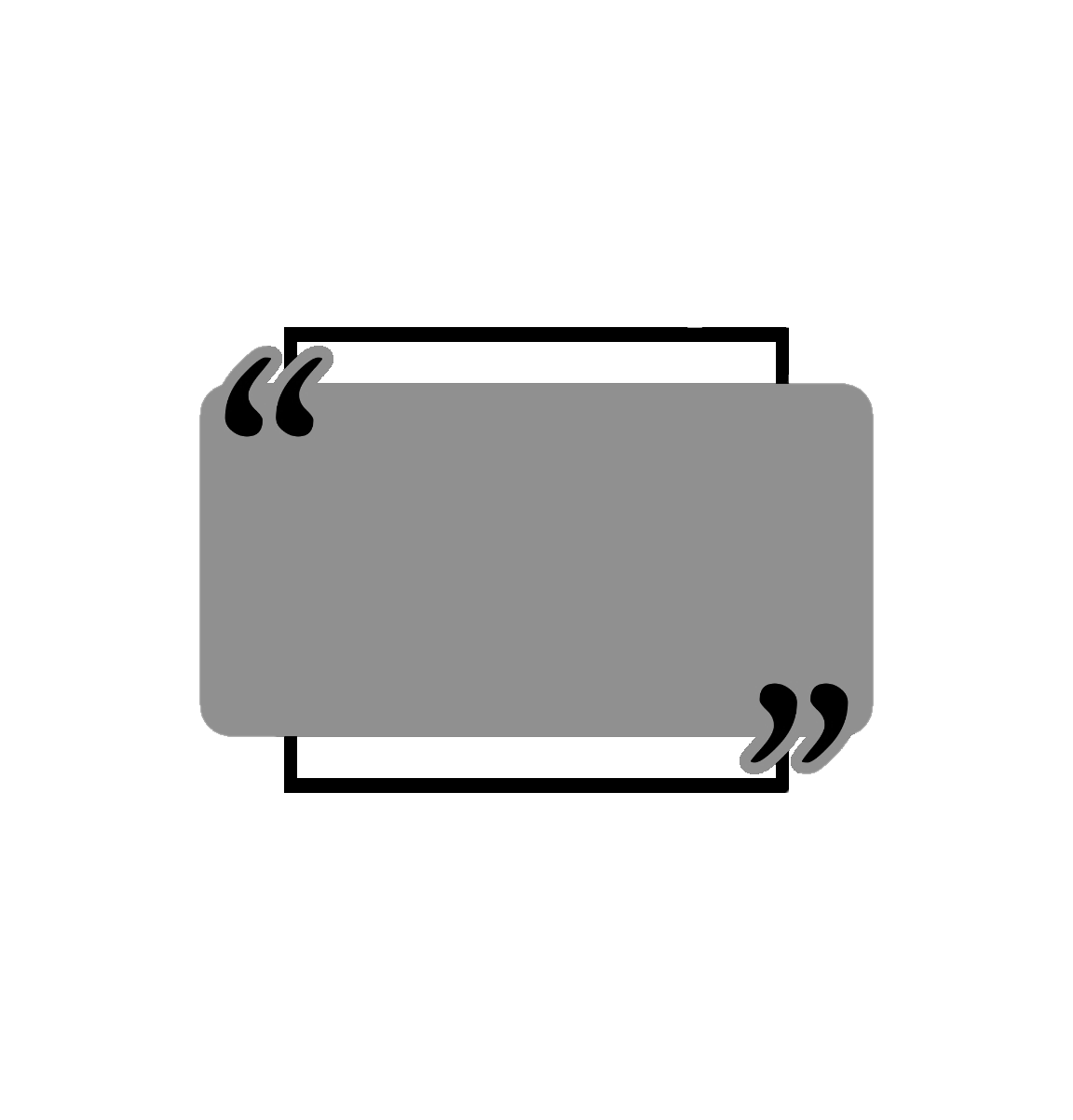 Tháp Ép – phen (Pháp)
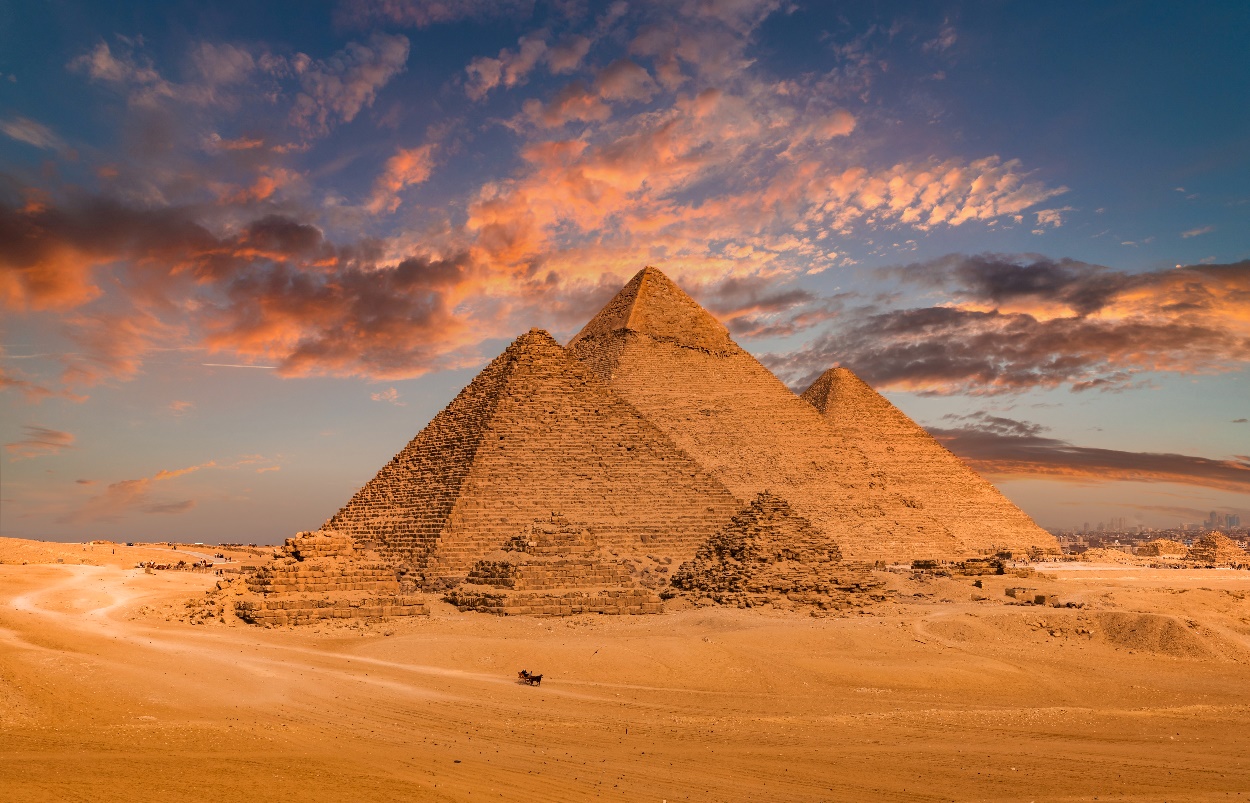 Kim tự tháp Ai Cập
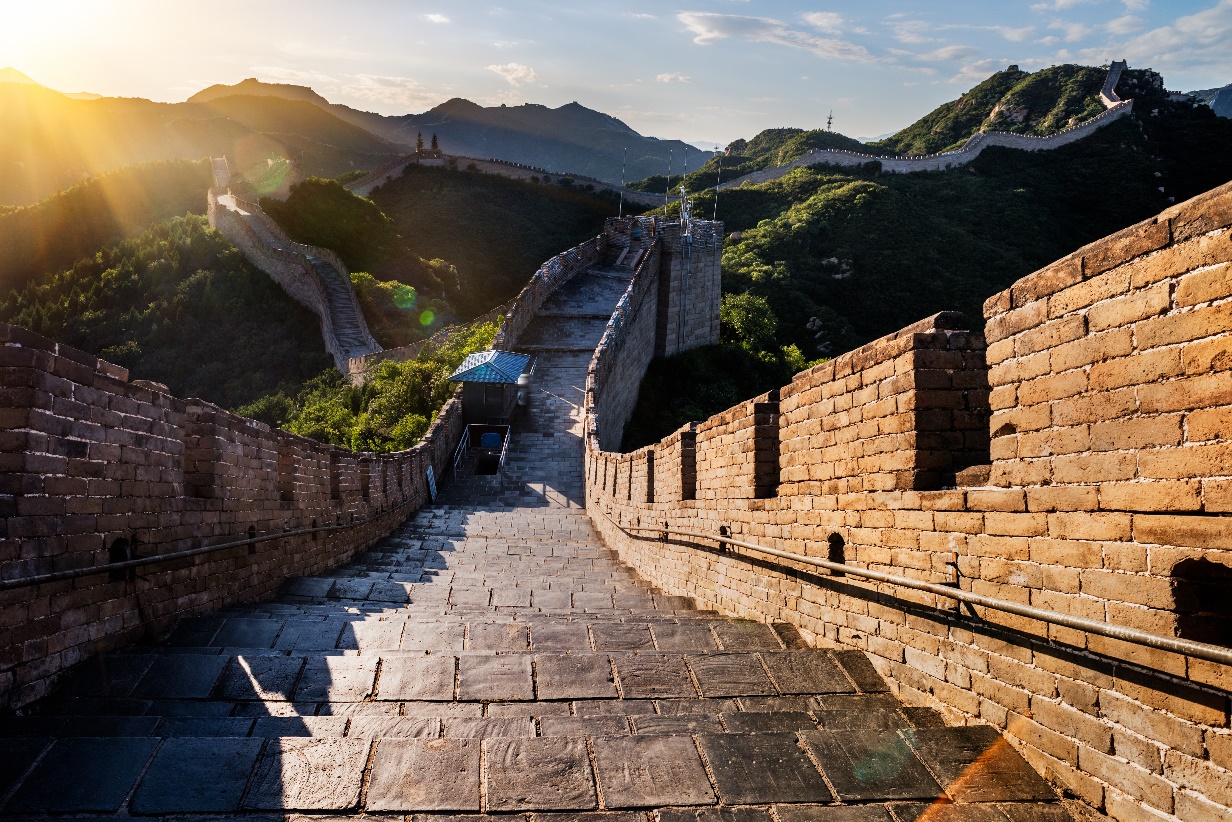 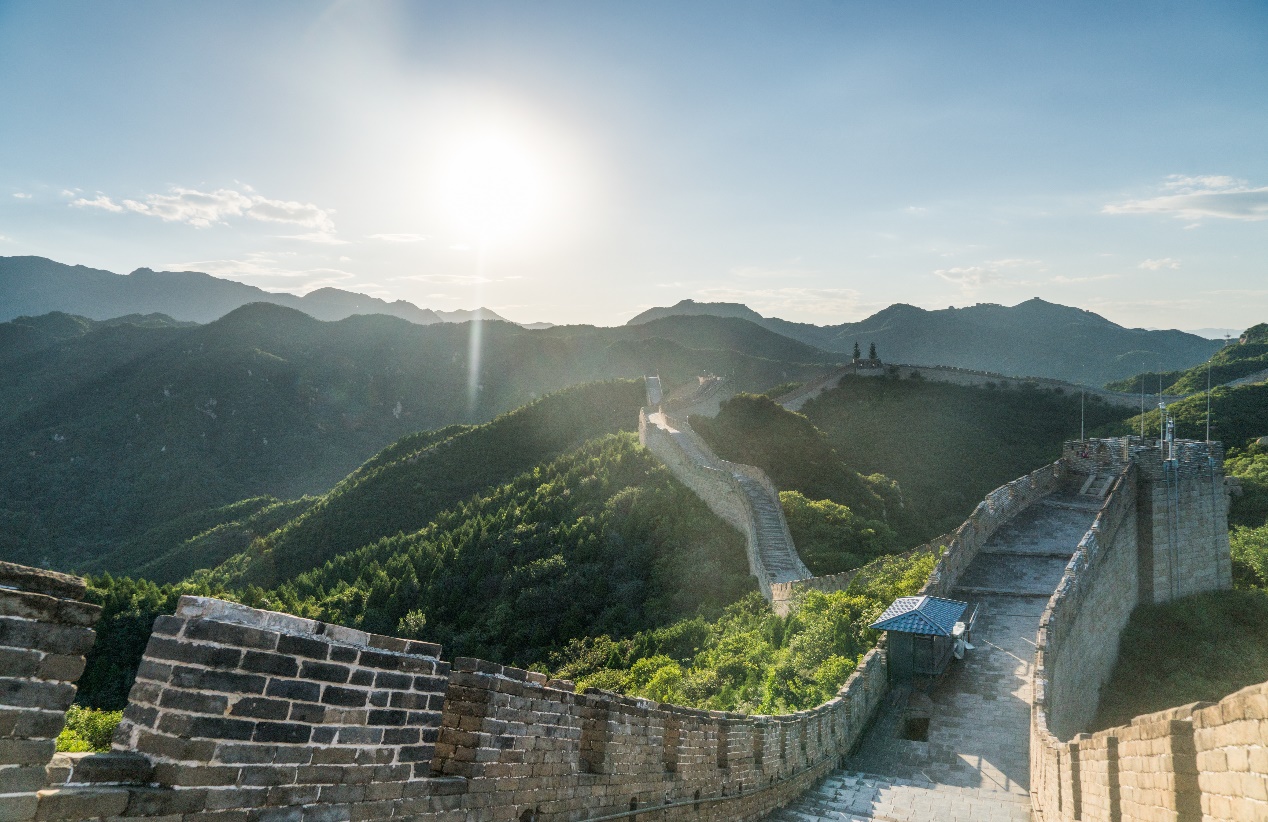 Vạn Lí Trường Thành